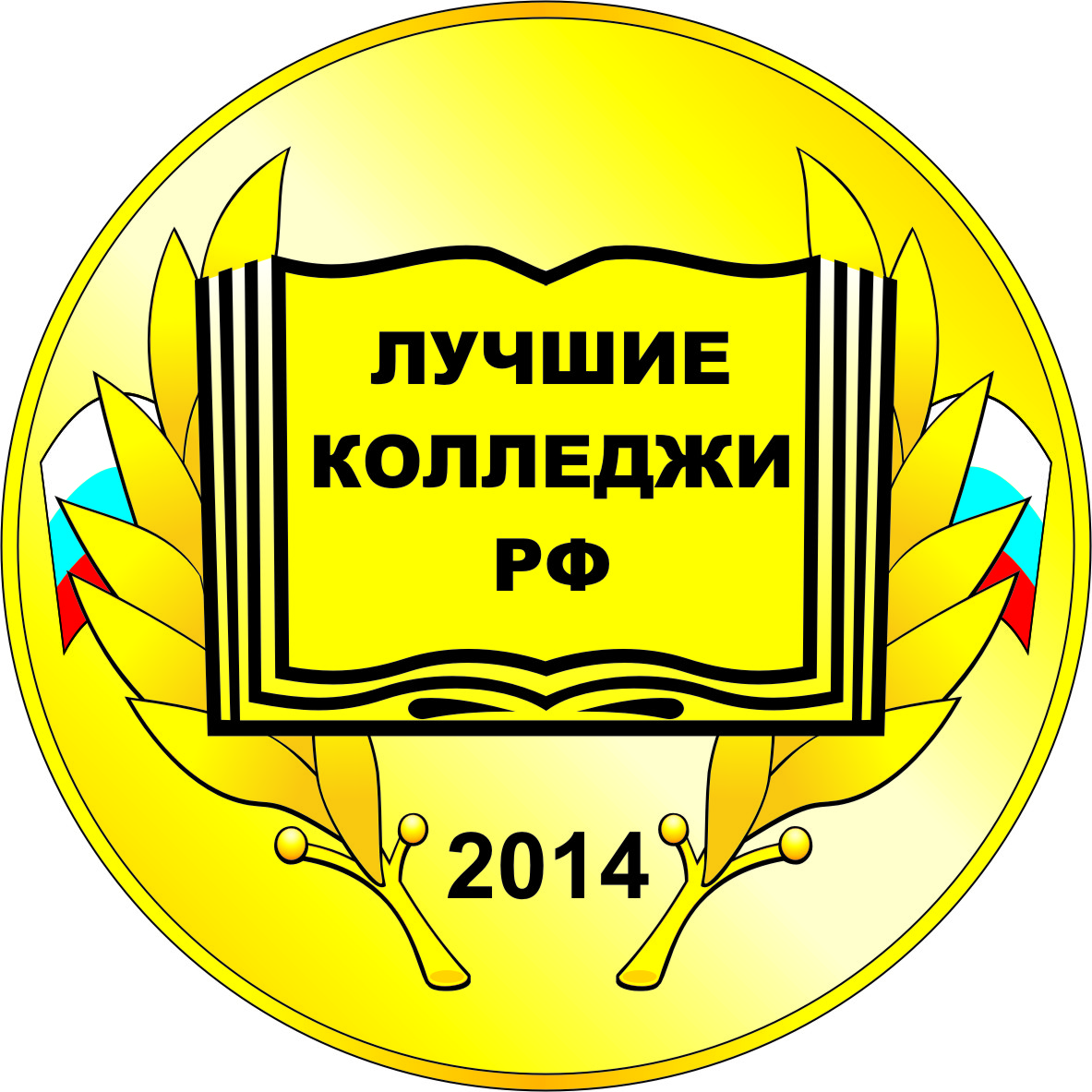 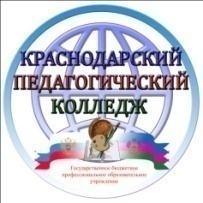 государственное бюджетное профессиональное образовательное учреждение Краснодарского края «Краснодарский педагогический колледж»Отчёт о деятельности в статусе краевой инновационной площадки по теме: «Инновационная программа духовно-нравственного воспитания студентов ГБПОУ КК «Краснодарский педагогический колледж» посредством реализации проектной деятельности на 2014-2017 гг.»в 2016 году
Решетняк Оксана Валерьевна, директор, канд. пед. наук
10 февраля 2017 г.
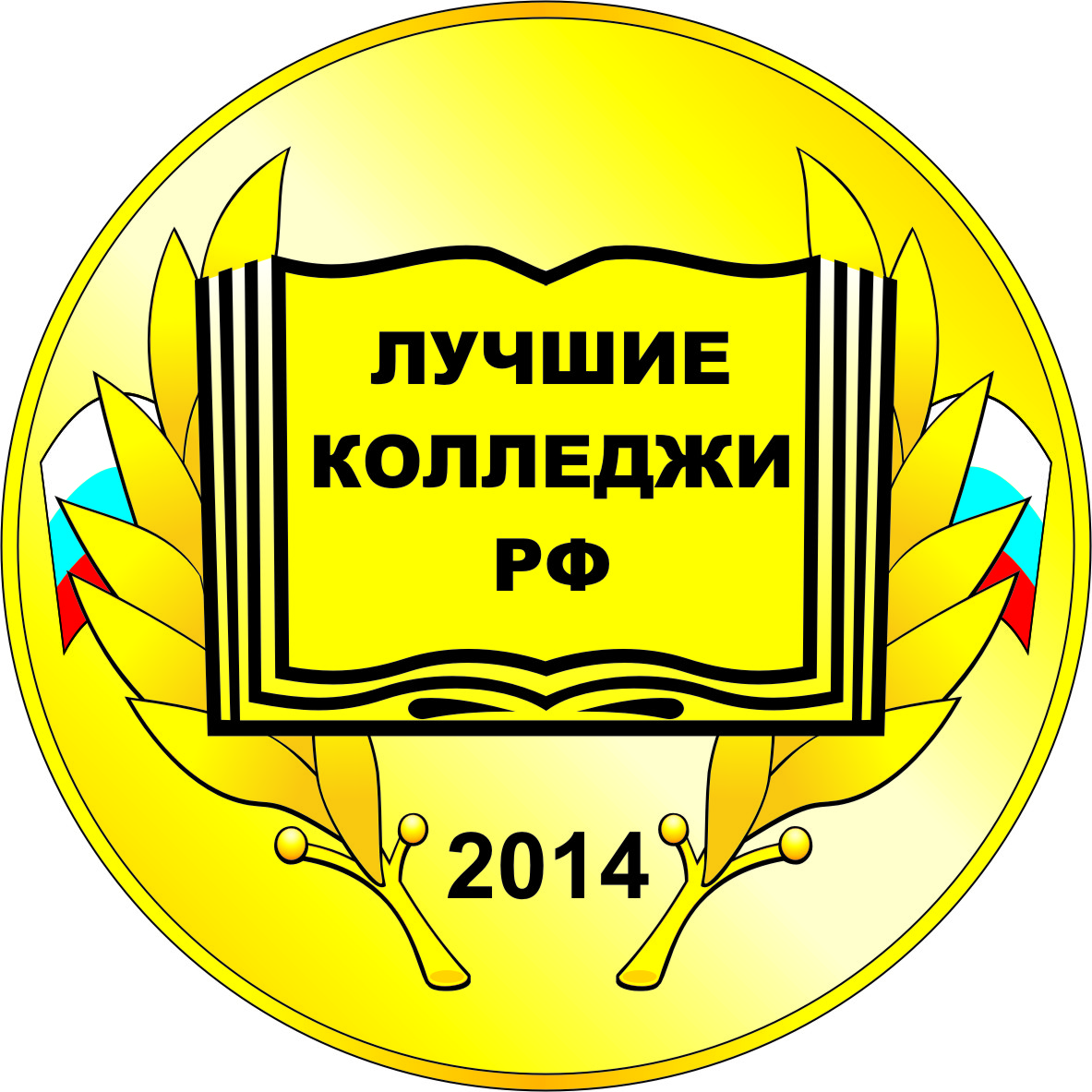 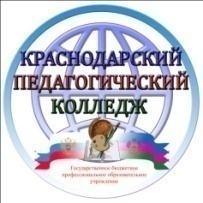 Цель: обновление условий реализации системы духовно-нравственного воспитания студентов в педагогическом колледже для формирования духовно-нравственных качеств личности, патриотического и гражданского сознания и самосознания будущего педагога, потребности в изучении отечественной истории и культуры, сохранении православных традиций.
Задачи на 2016 год:1. Мониторинг условий реализации системы духовно-нравственного воспитания студентов Краснодарского педагогического колледжа;2. Разработка модели и индивидуальных траекторий реализации проектной деятельности в системе духовно-нравственного воспитания;3. Реализация тематического колледжного и студенческих групповых социально-значимых проектов;4. Обобщение и трансляция промежуточного опыта реализации проектной деятельности в образовательном процессе колледжа через сетевое взаимодействие.
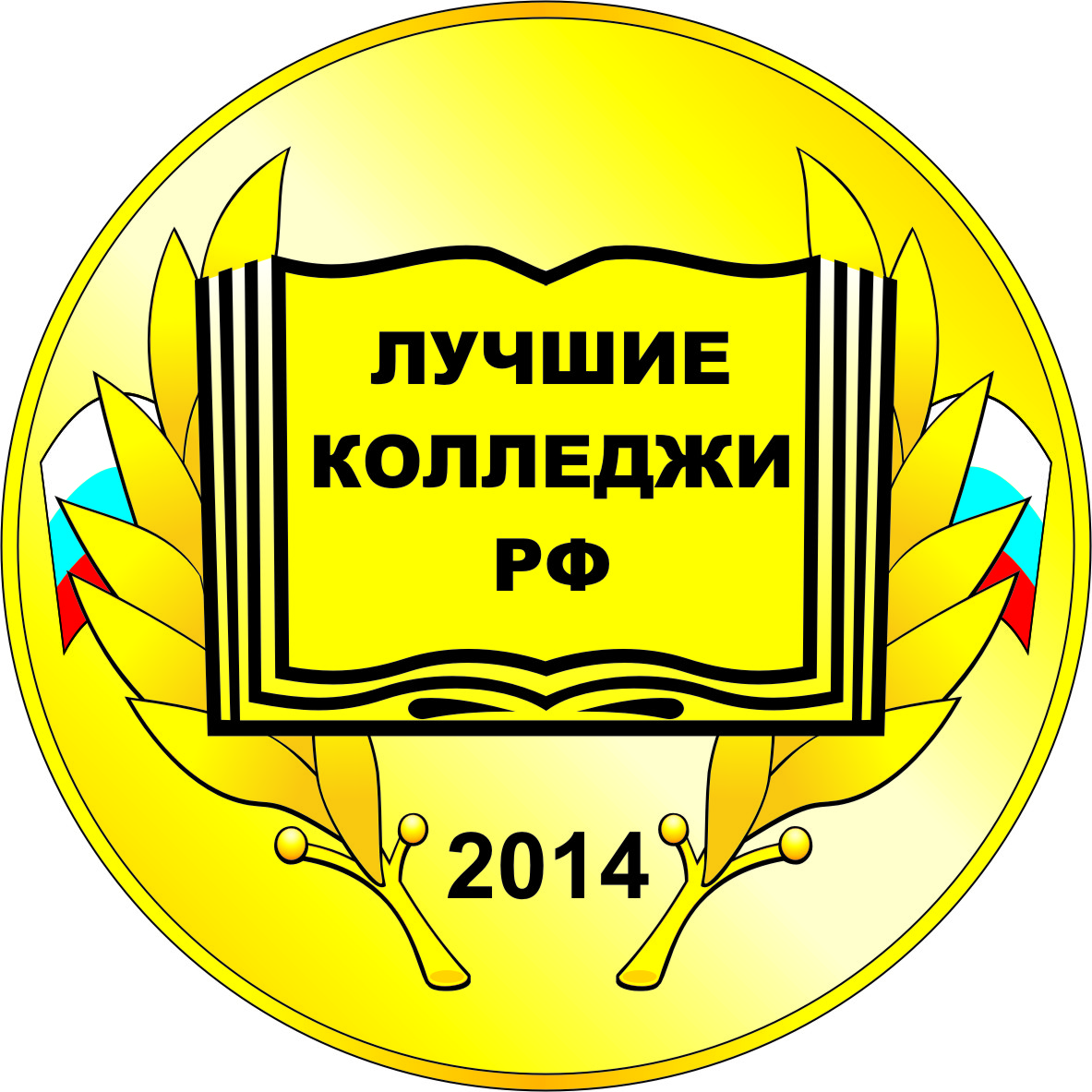 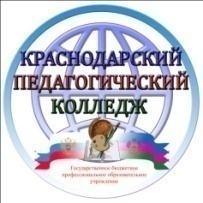 Основополагающие нормативные документы:
Федеральный закон «Об образовании в РФ» №273-ФЗ от 29.12.2012 г.;
Указ Президента РФ «О национальной стратегии действий в интересах детей на 2012-2017 годы» №761 от 01 июня 2012 года;
Распоряжение Правительства РФ «Об утверждении основ государственной молодёжной политики РФ на период до 2025 г.» №2403-р от 29.11.2014 г.;
Распоряжение Правительства РФ «Об утверждении стратегии развития воспитания в РФ на период до 2025 года» от 29 мая 2015 г. N 996-р
Закон Краснодарского края «Об образовании в Краснодарском крае» №2770-КЗ от 16.07.2013 г.;
Закон Краснодарского края «О патриотическом и духовно-нравственном воспитании в Краснодарском крае» №2867-КЗ от 30 декабря 2013 г.;
Концепция федеральной целевой программы развития образования на 2016-2020 гг.
приказ Минтруда России «Об утверждении профессионального стандарта «Педагог профессионального обучения, профессионального образования и дополнительного профессионального образования» №608-Н от 08 сентября 2015 г.;
 Концепция развития непрерывного педагогического образования в КК на 2016-2020 годы
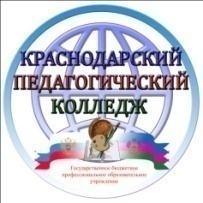 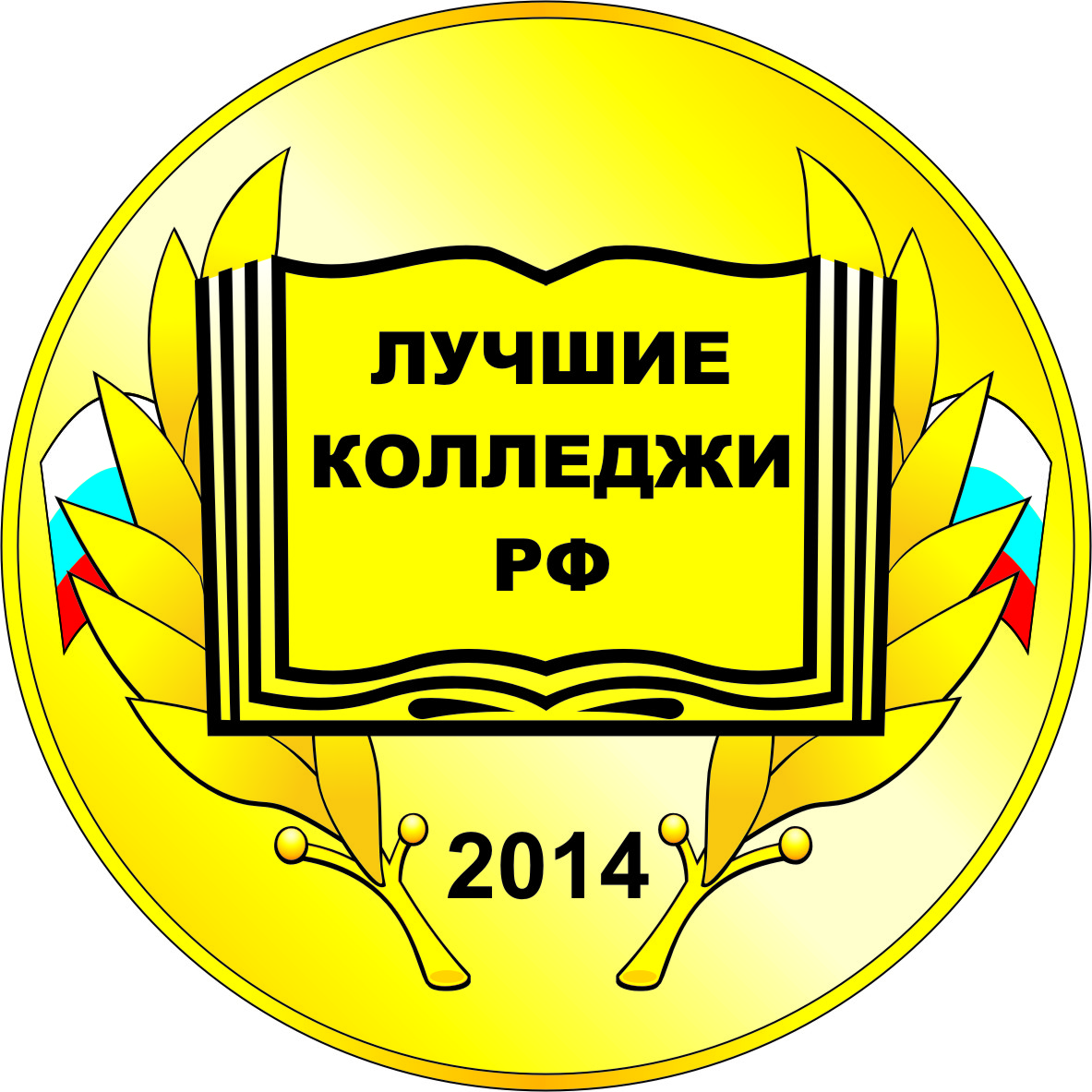 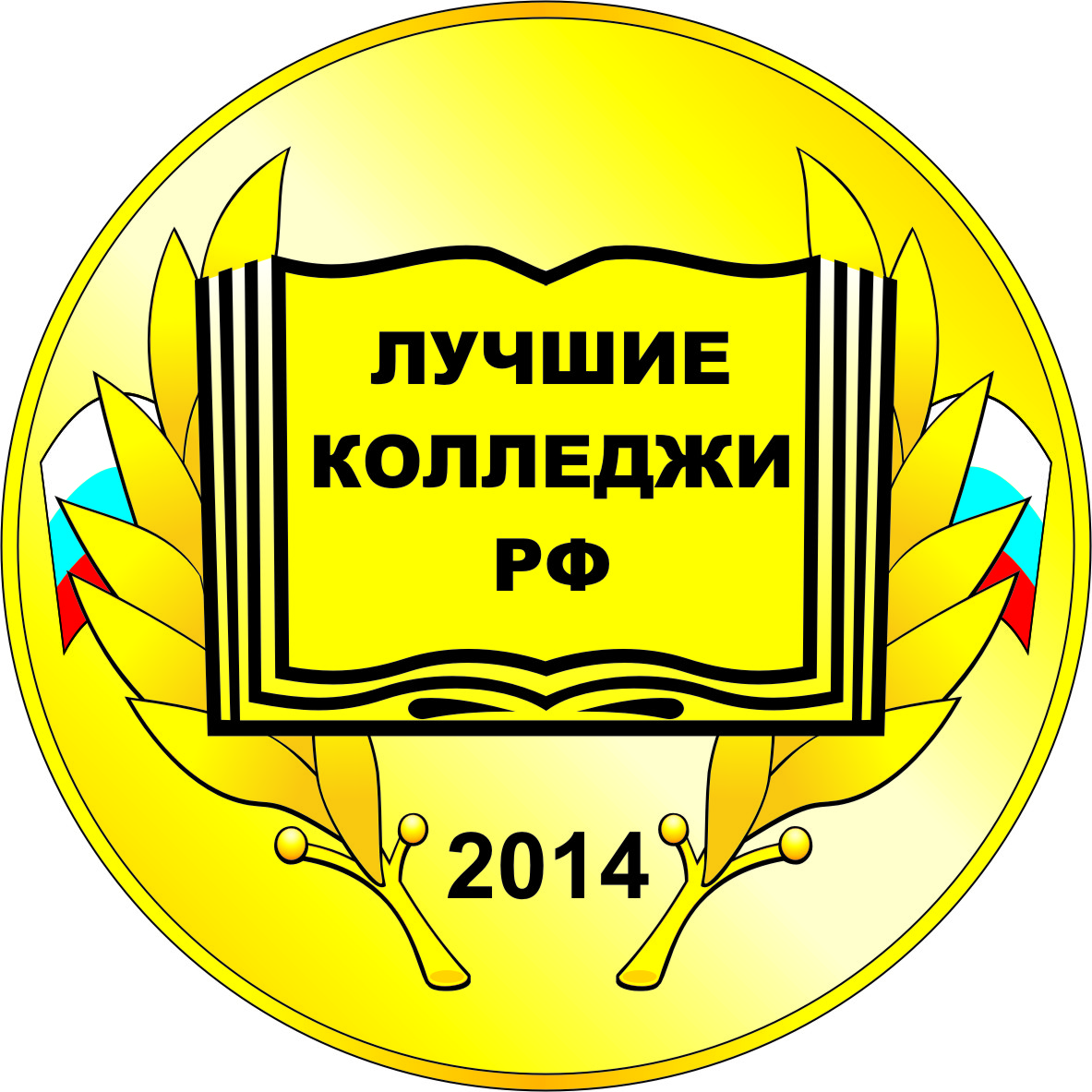 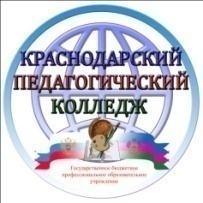 Методические условия
Тематический 
педагогический совет «Проектная деятельность как механизм формирования профессиональных компетенций обучающихся и преподавателей»
Направления для разработки проектов в ЦМК:
Технология проектов как перспективное направление деятельности в системе профессионального образования;
Интеграция художественно-творческих технологий как средство развития профессиональных компетенций будущих специалистов;
Методическое сопровождение первокурсников по подготовке индивидуальных учебных проектов.
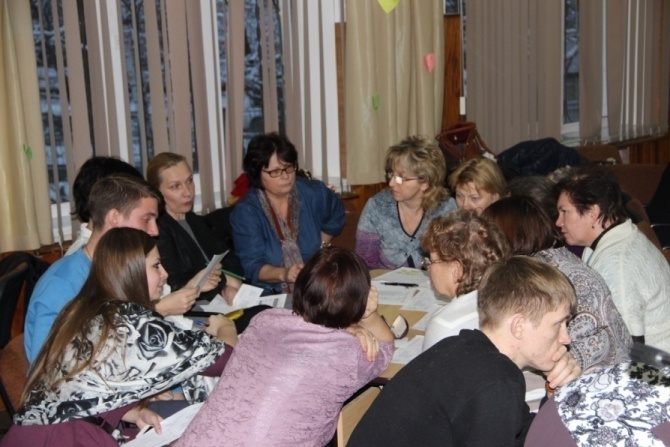 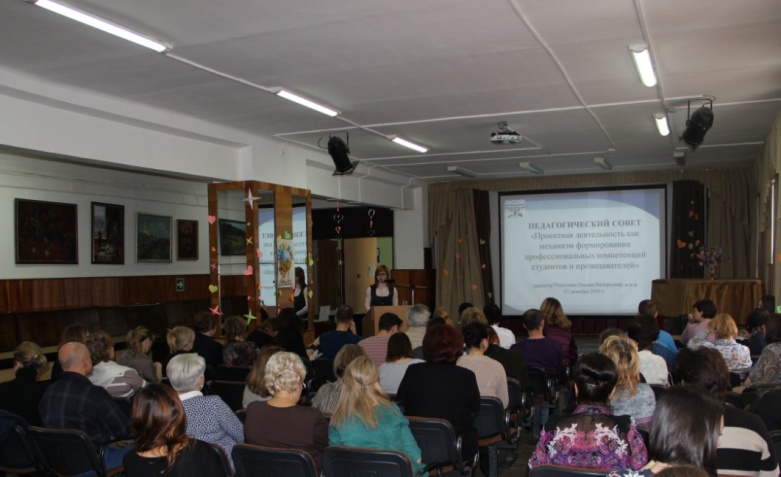 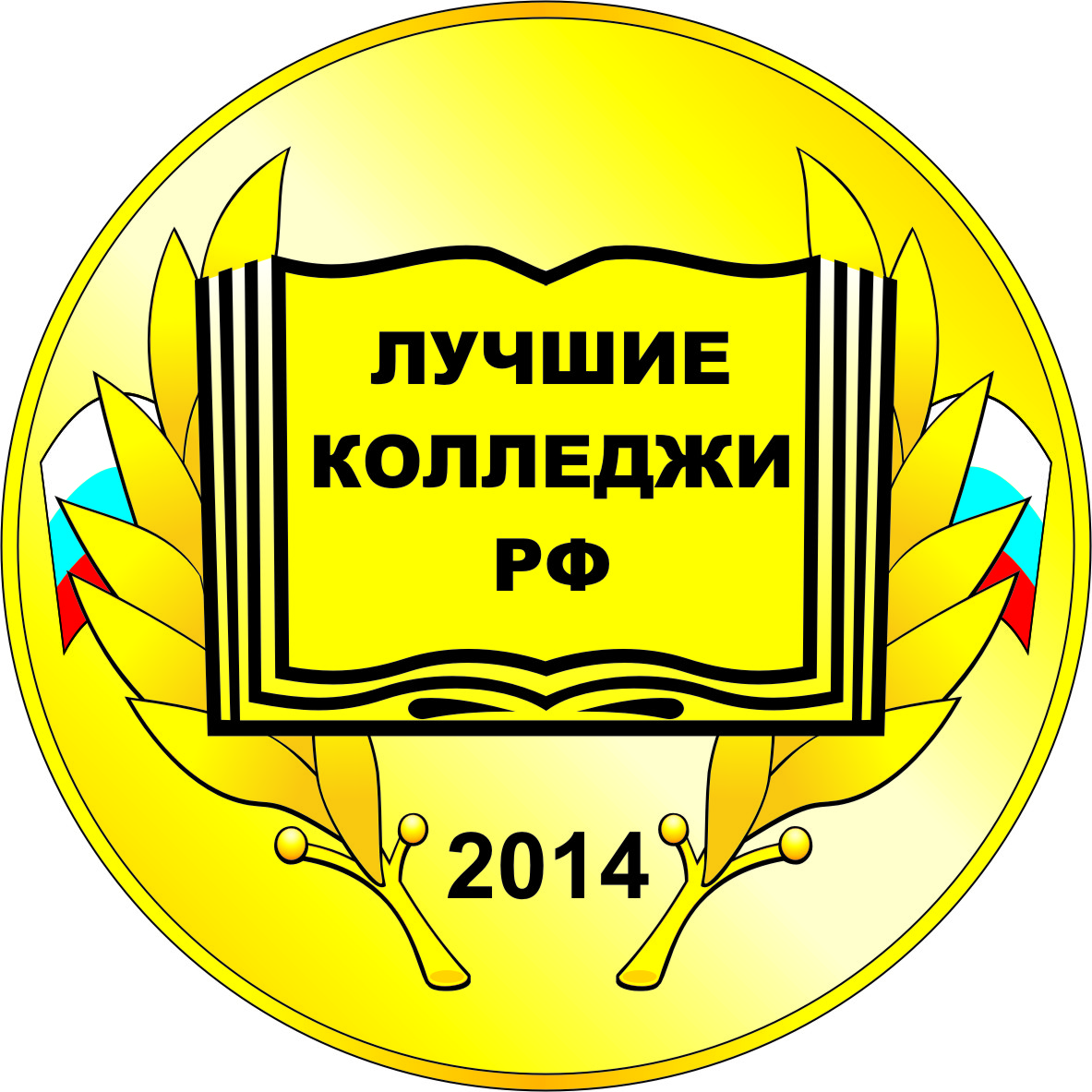 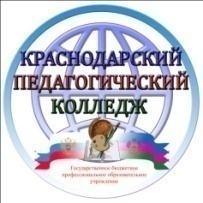 Материально-технические условия
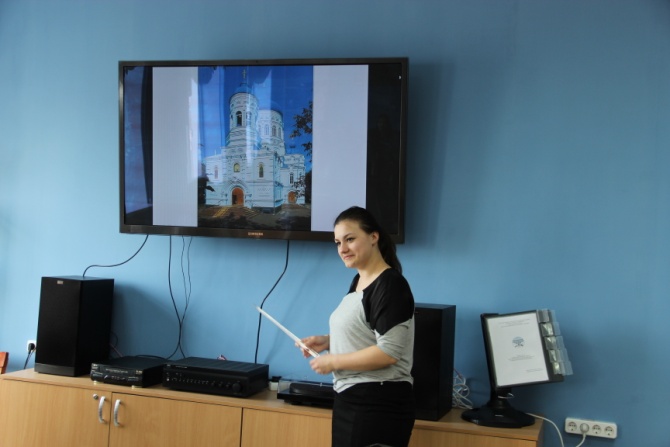 В отчётный период затрачено
(за счёт внебюджетных средств):

Капитальный ремонт театрально-концертного зала: 701 711 руб.;
Оформление хореографического зала: 12 000 руб.;
Повышение квалификации педагогов и участие в мероприятиях: 176 109 руб.;
Приобретение мебели для учебных аудиторий, 
      театрально-концертного зала: 589 303,7 руб.
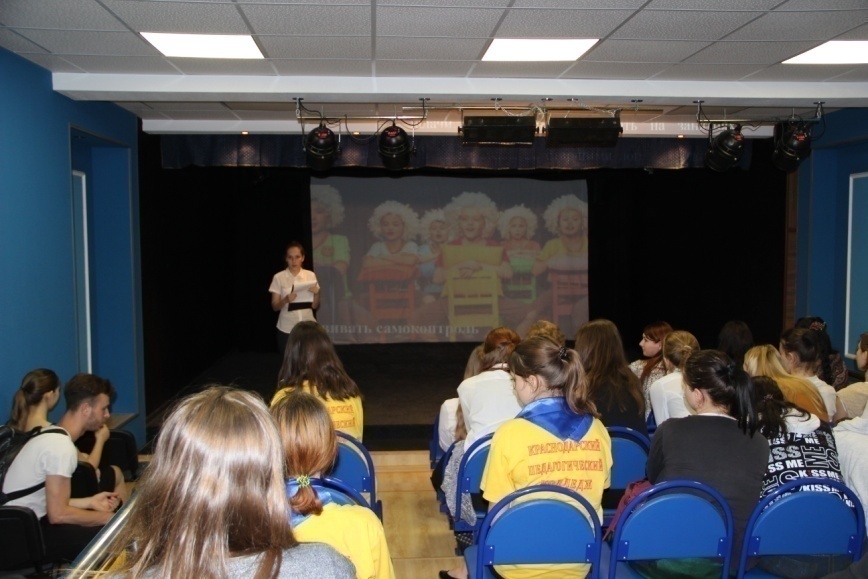 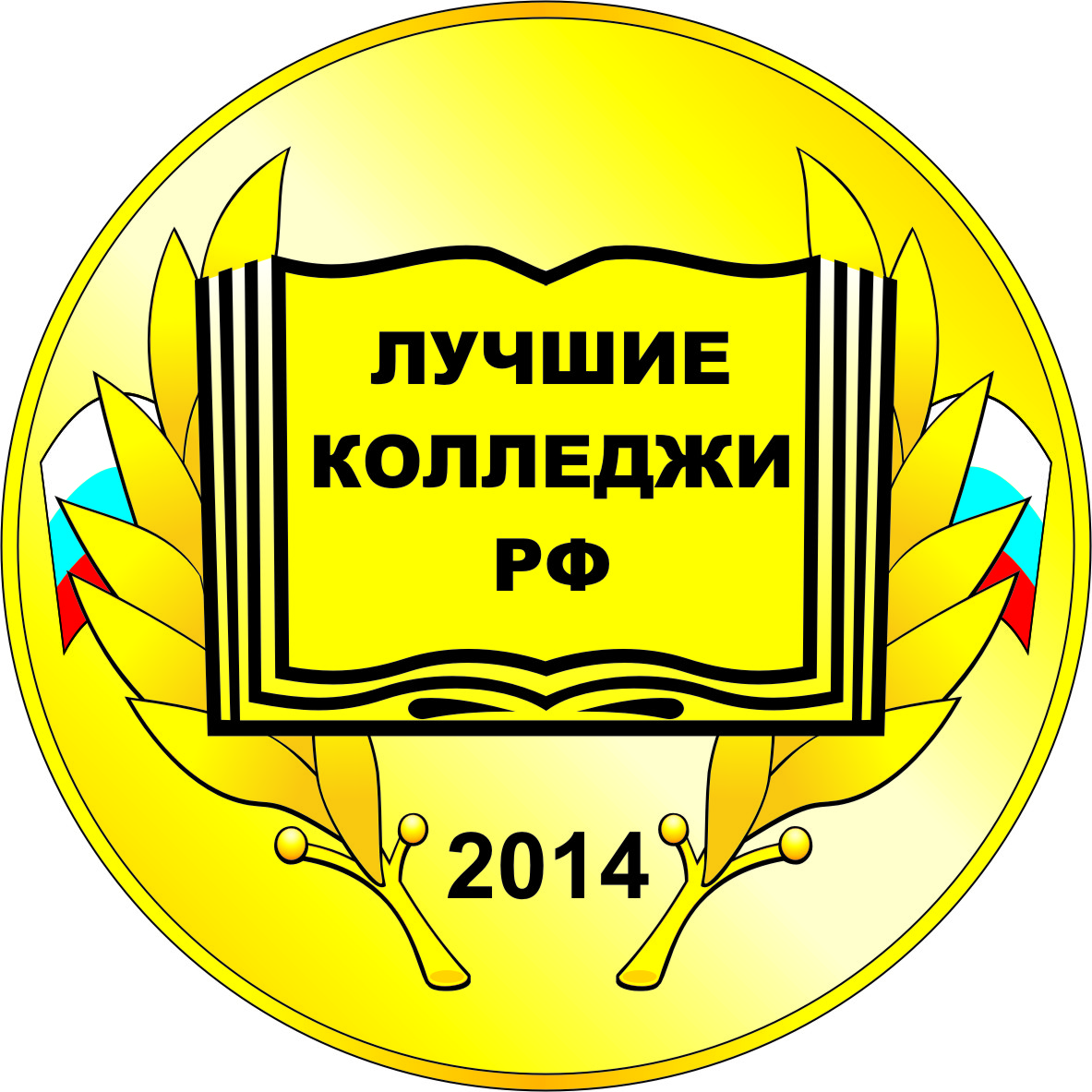 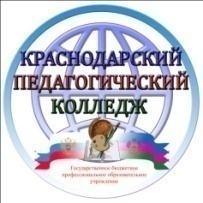 Кадровые условия: посещение тематических семинаров, освоение дополнительных образовательных программ
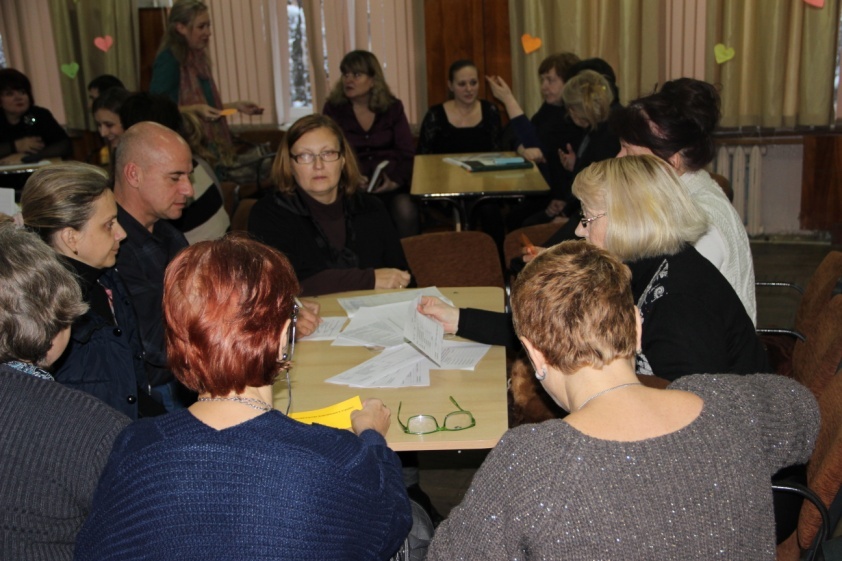 Темы программ повышения квалификации в отчётный период:

Профилактика экстремизма в молодёжной среде образовательных организаций
Проектирование организации инклюзивного образования детей с ОВЗ в общеобразовательном учреждении в рамках ФГОС
Профилактика аддиктивного поведения обучающегося
Профессиональное обучение (педагогическое проектирование)
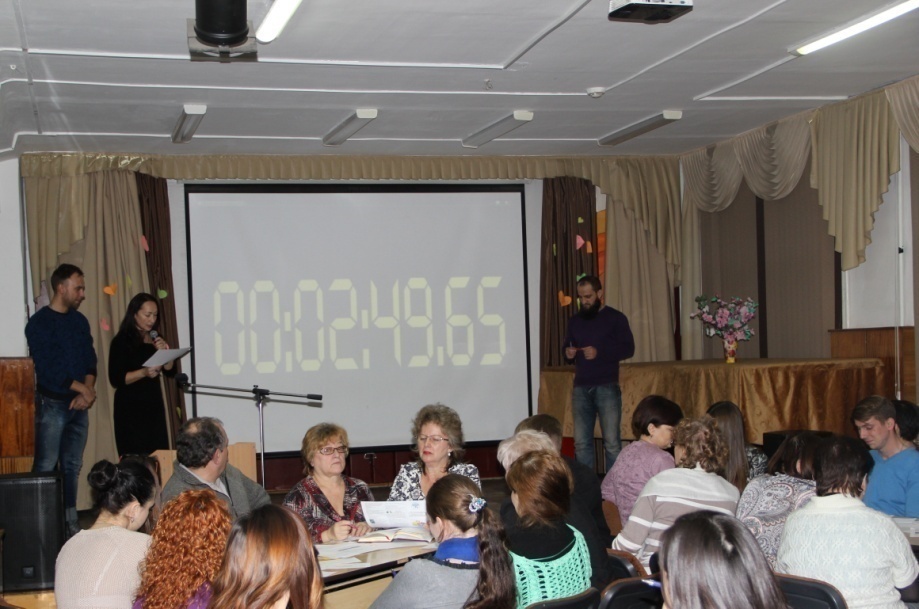 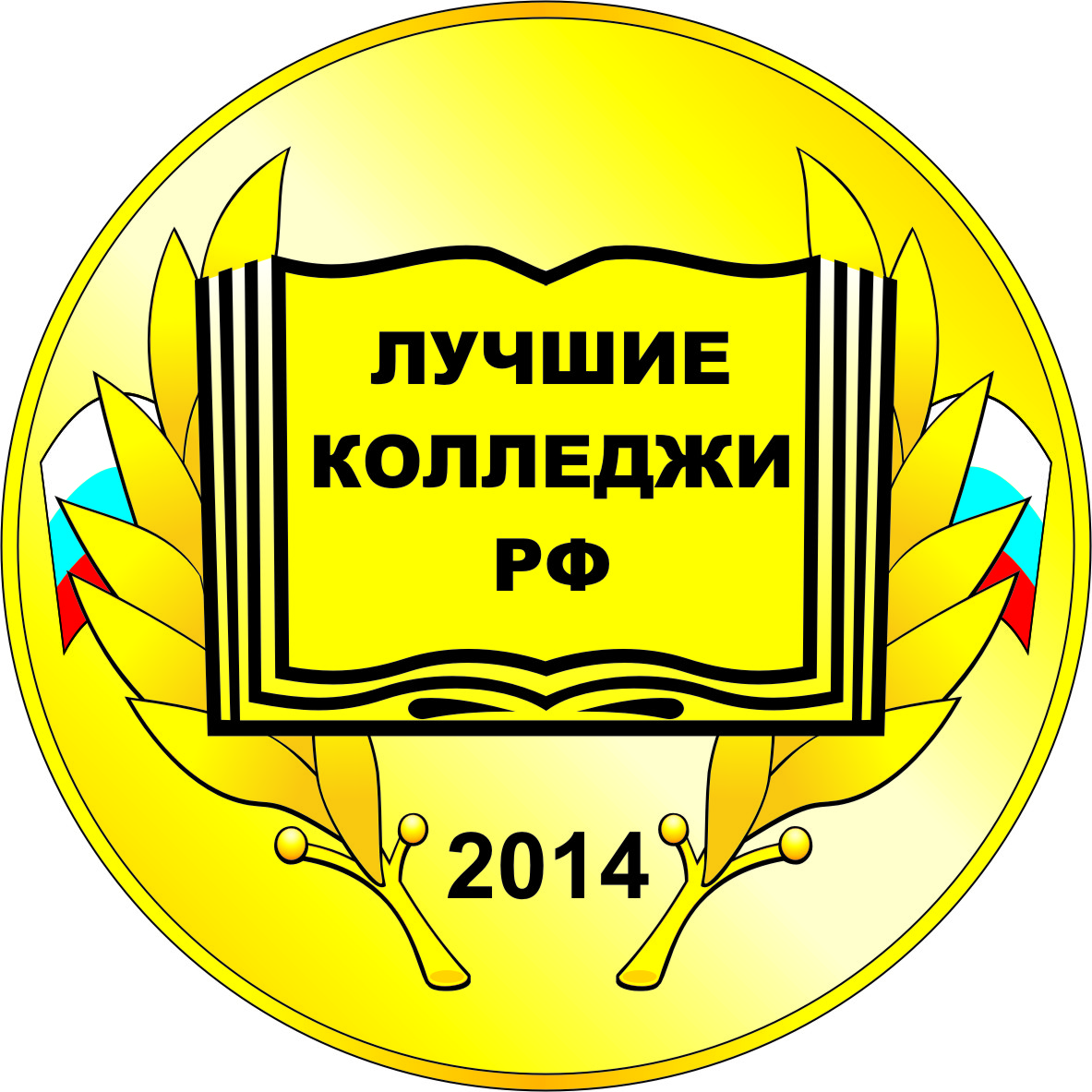 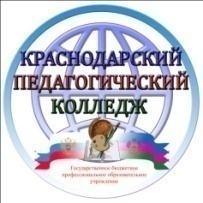 Информационные условия
Мобильные стенды
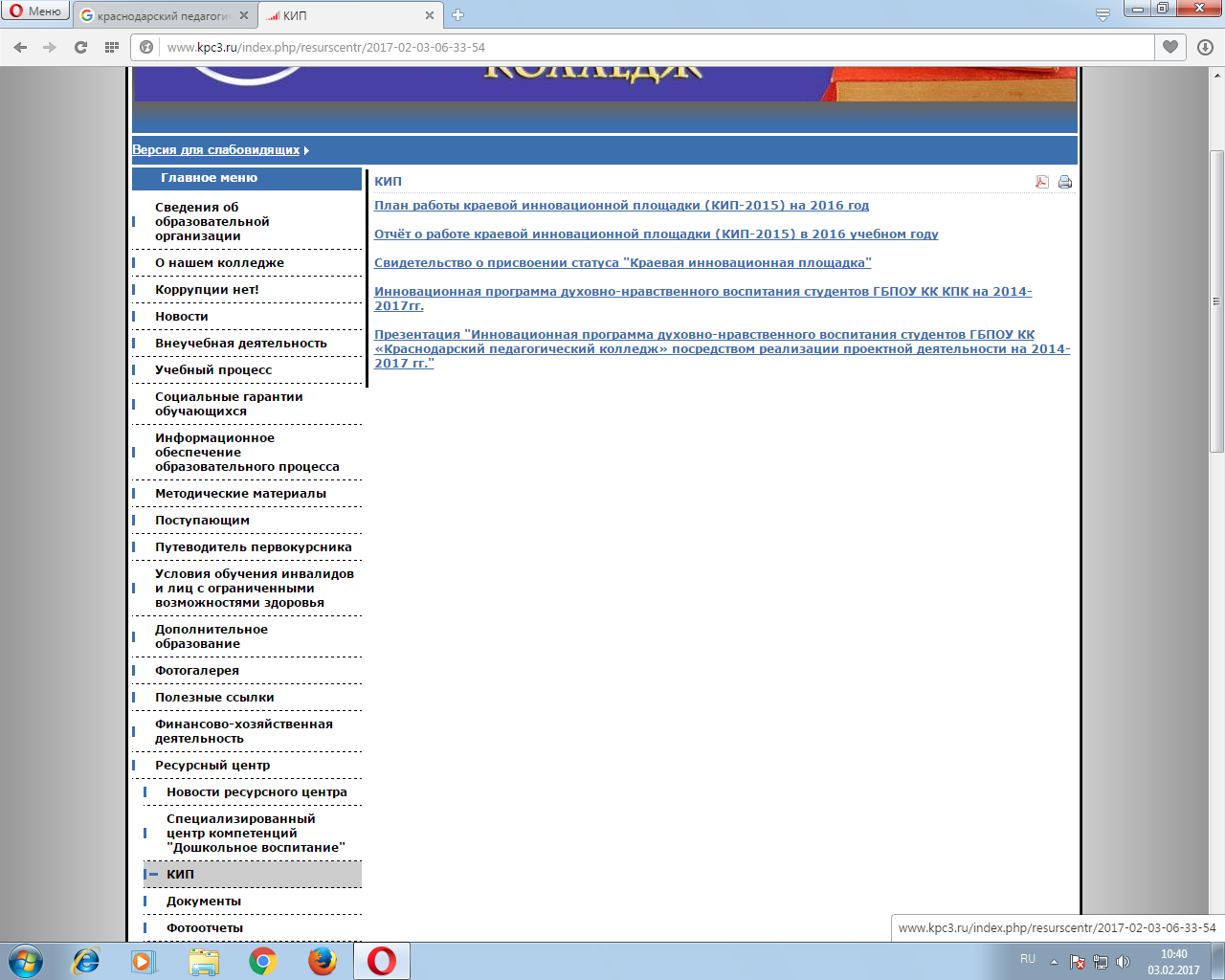 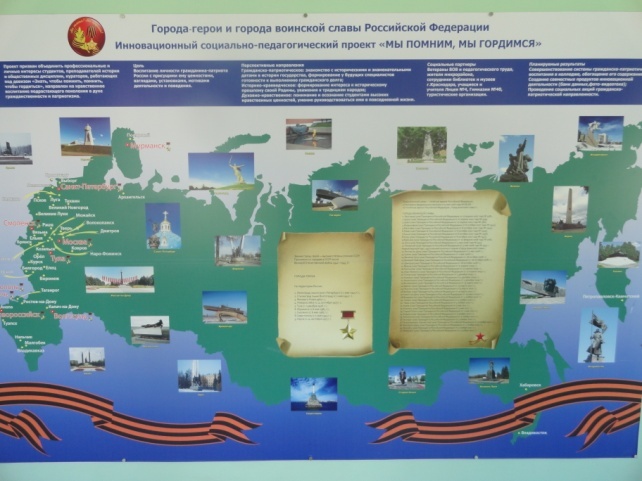 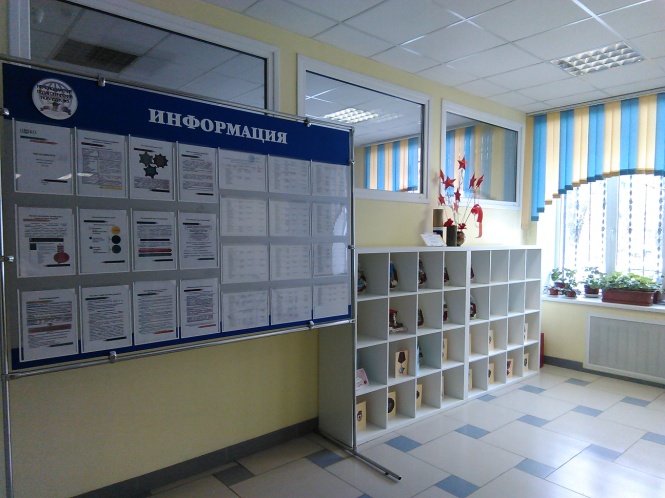 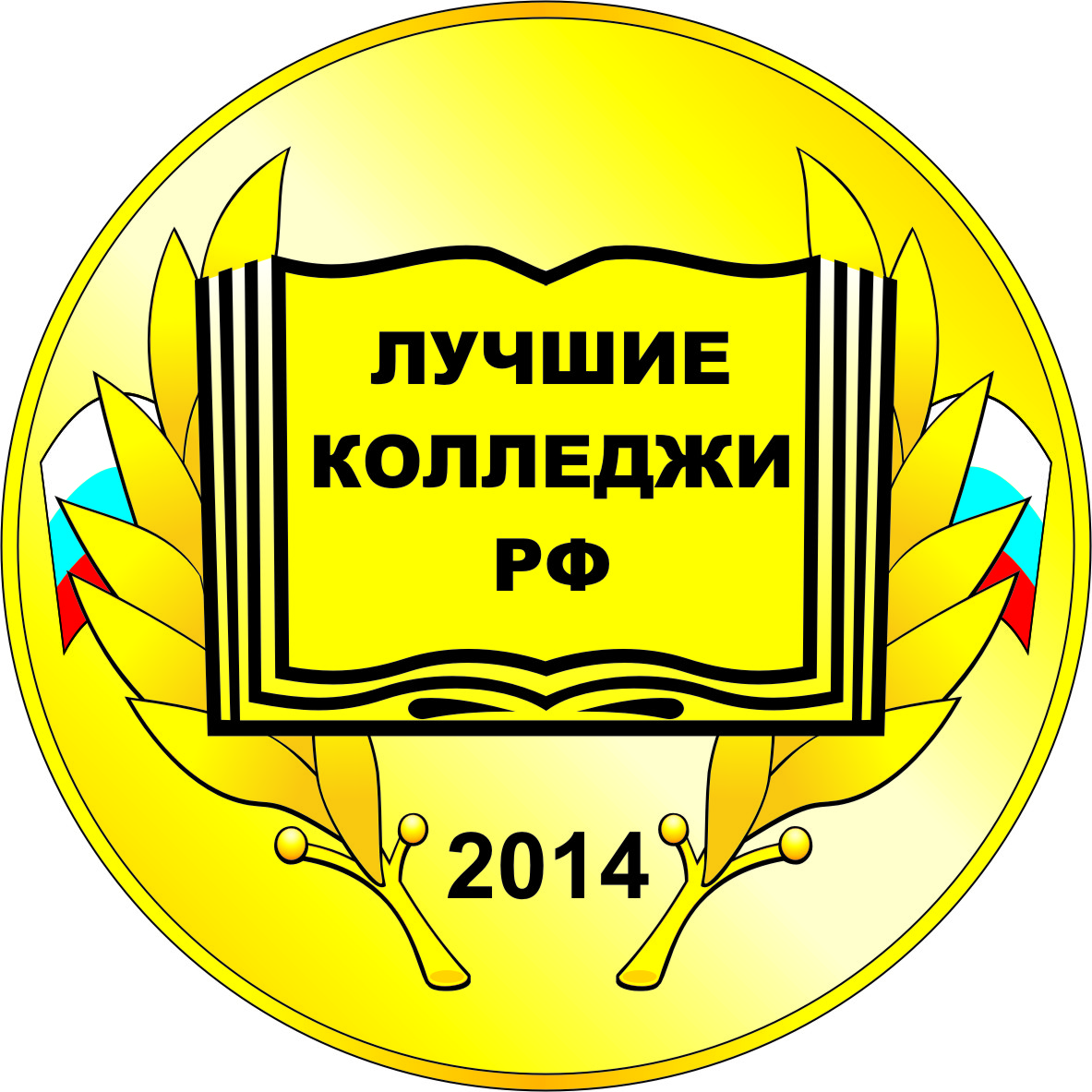 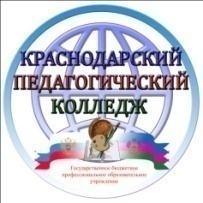 Психологические условия
Оценка сформированности субъектной позиции 
в проектной деятельности

Участники исследования: студенты 1-4 курсов, всего 290 чел.
.
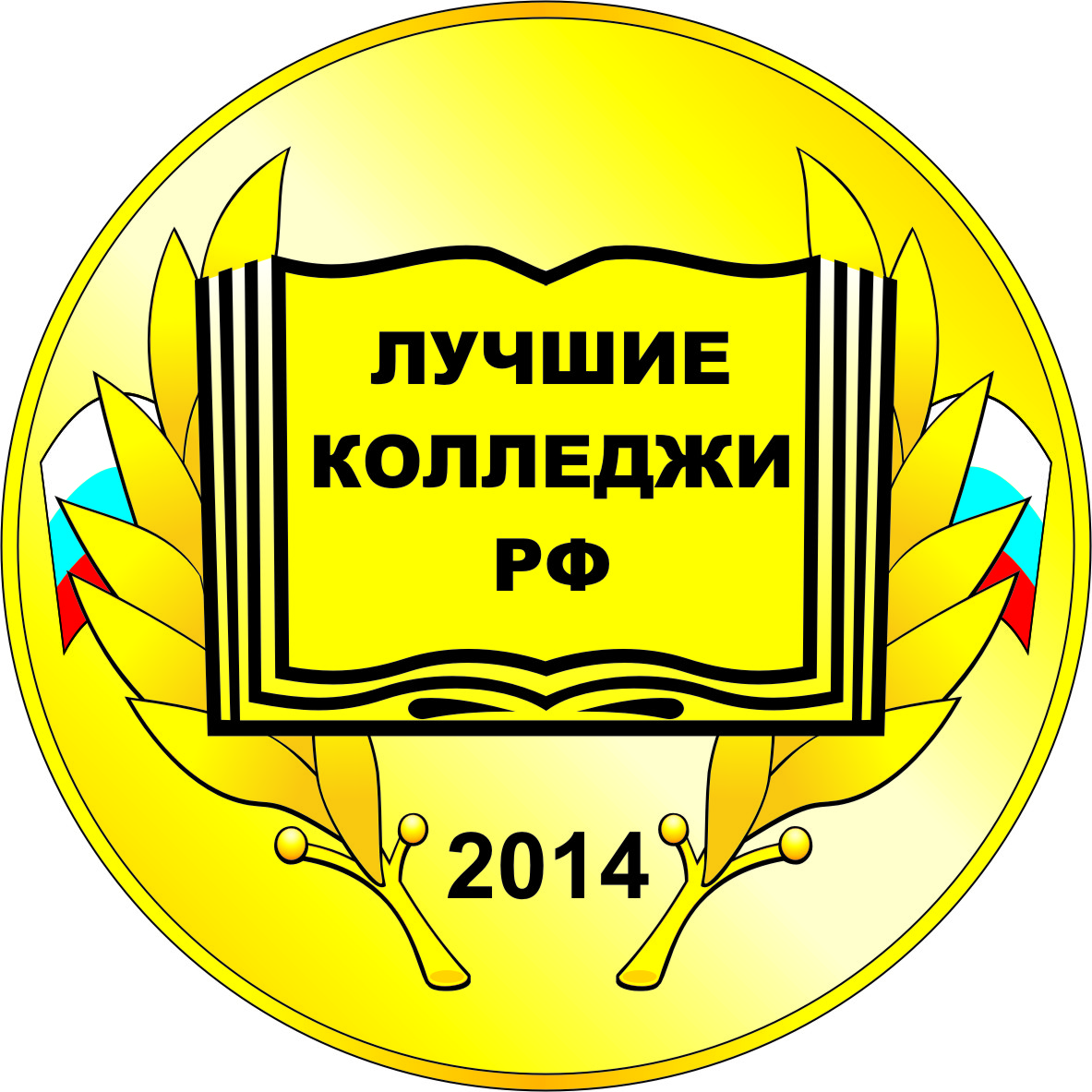 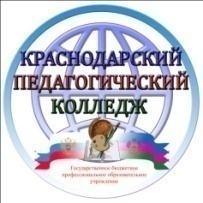 Психологические условия
Дата проведения: июнь-сентябрь 2016 года.
Целевая аудитория: студенты 1-2 курса, всего 215 студентов
Диагностический инструментарий: опросник «Иерархия жизненных ценностей» 
Г. Резапкиной
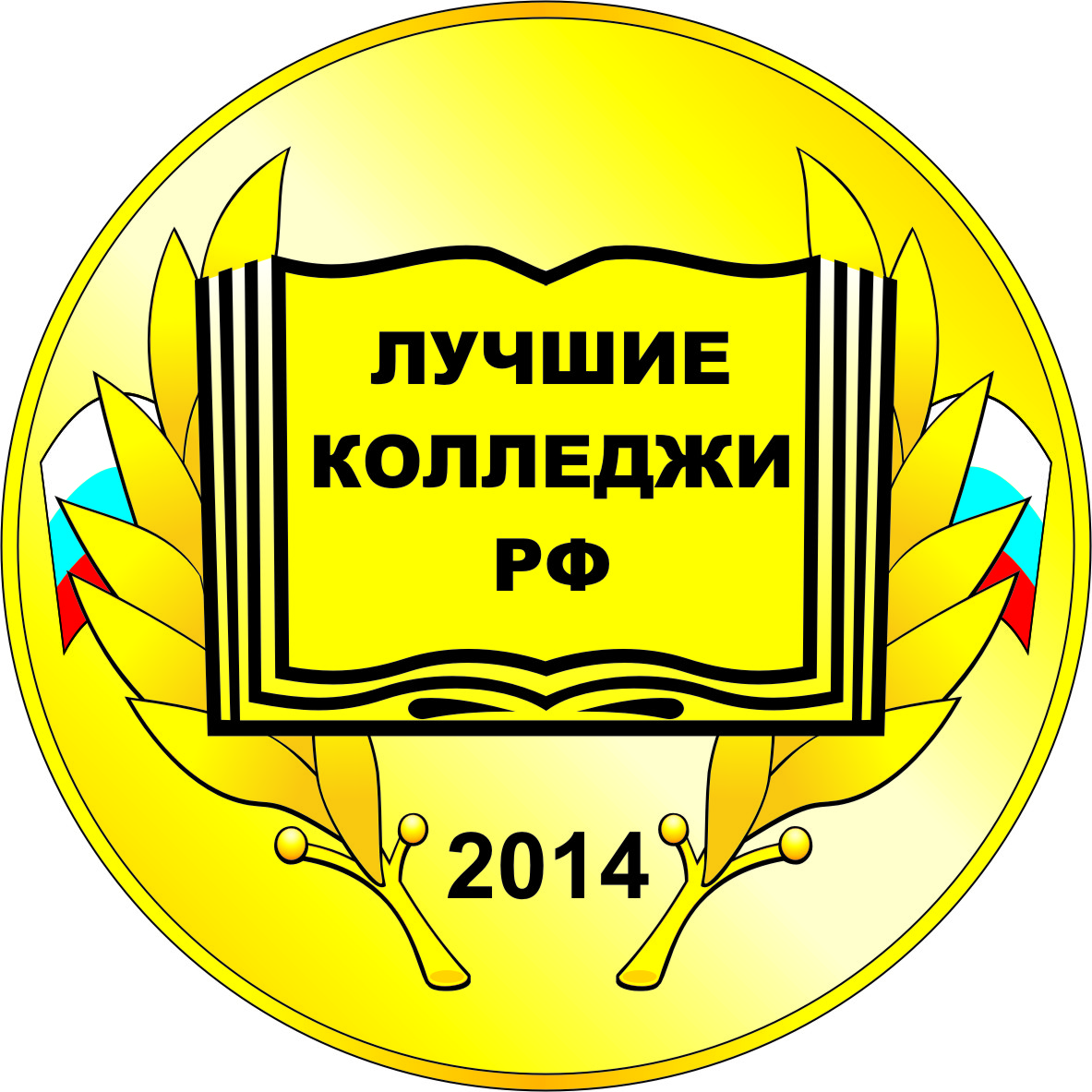 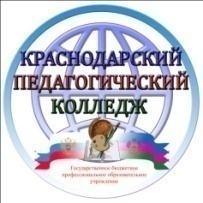 Психологические условия
Дата проведения: июнь-сентябрь 2016 года.
Целевая аудитория: студенты 1-2 курса, всего 215 студентов
Диагностический инструментарий: тест Милтона Рокича «Исследование ценностных ориентаций»
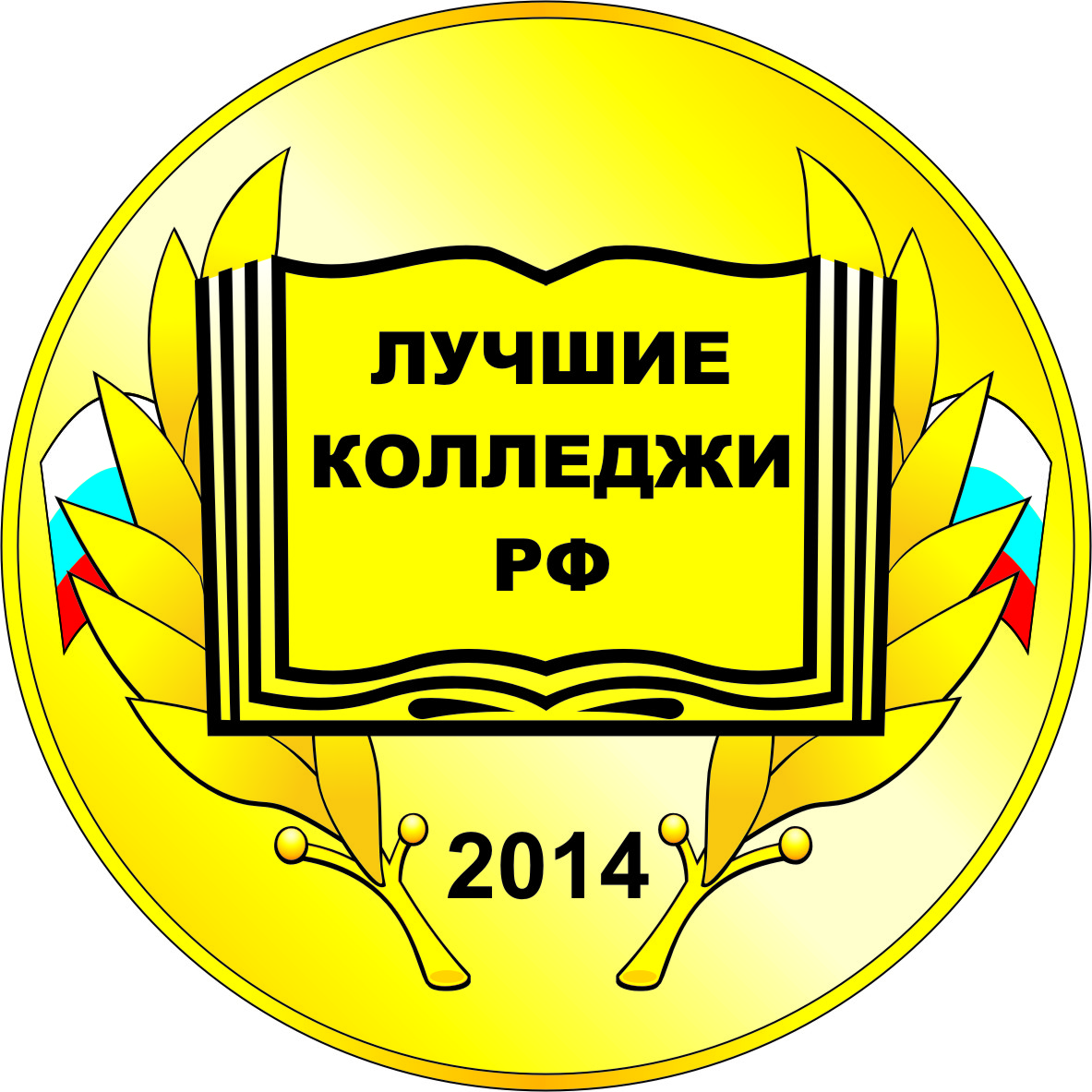 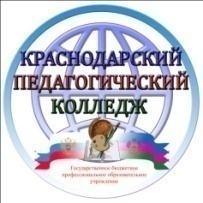 Организационная модель проектной деятельности в системе духовно-нравственного воспитания студентов
Методическая тема года
Программа развития колледжа
Студенческие проекты
Приоритетные направления
Перспективный план
КИП
Тема общеколледжного проекта
РЦ
СЦК
Целевые ориентиры
Проекты педагогов
Госзаказ
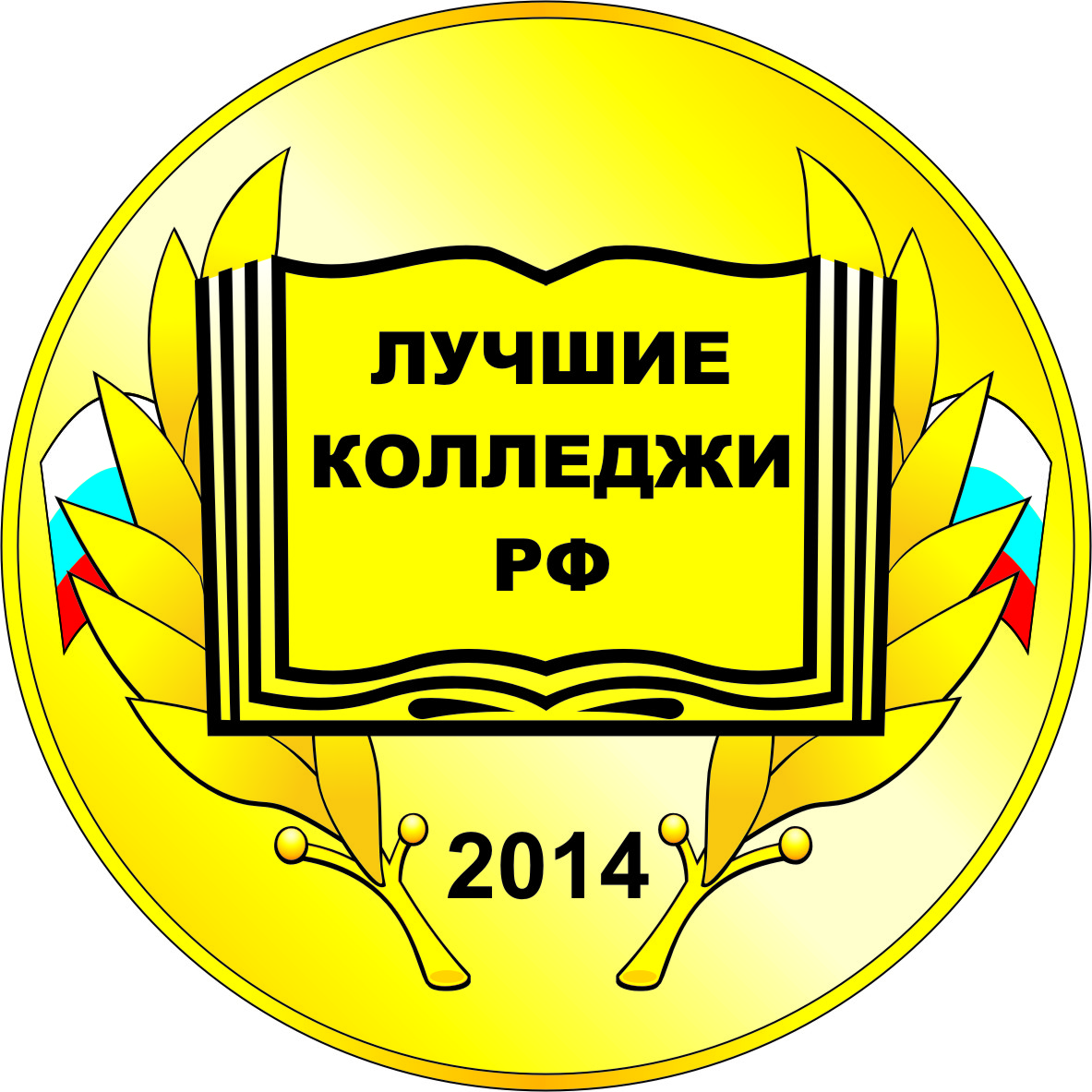 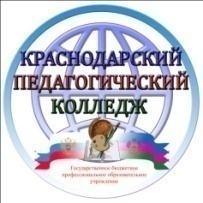 Содержательная модель реализации проектной деятельности студентов в системе духовно-нравственного воспитания
Организационный модуль
Методический модуль
Деятельностный модуль
Субъекты
Функции
Инновационная Программа духовно-нравственного воспитания студентов посредством реализации проектной деятельности
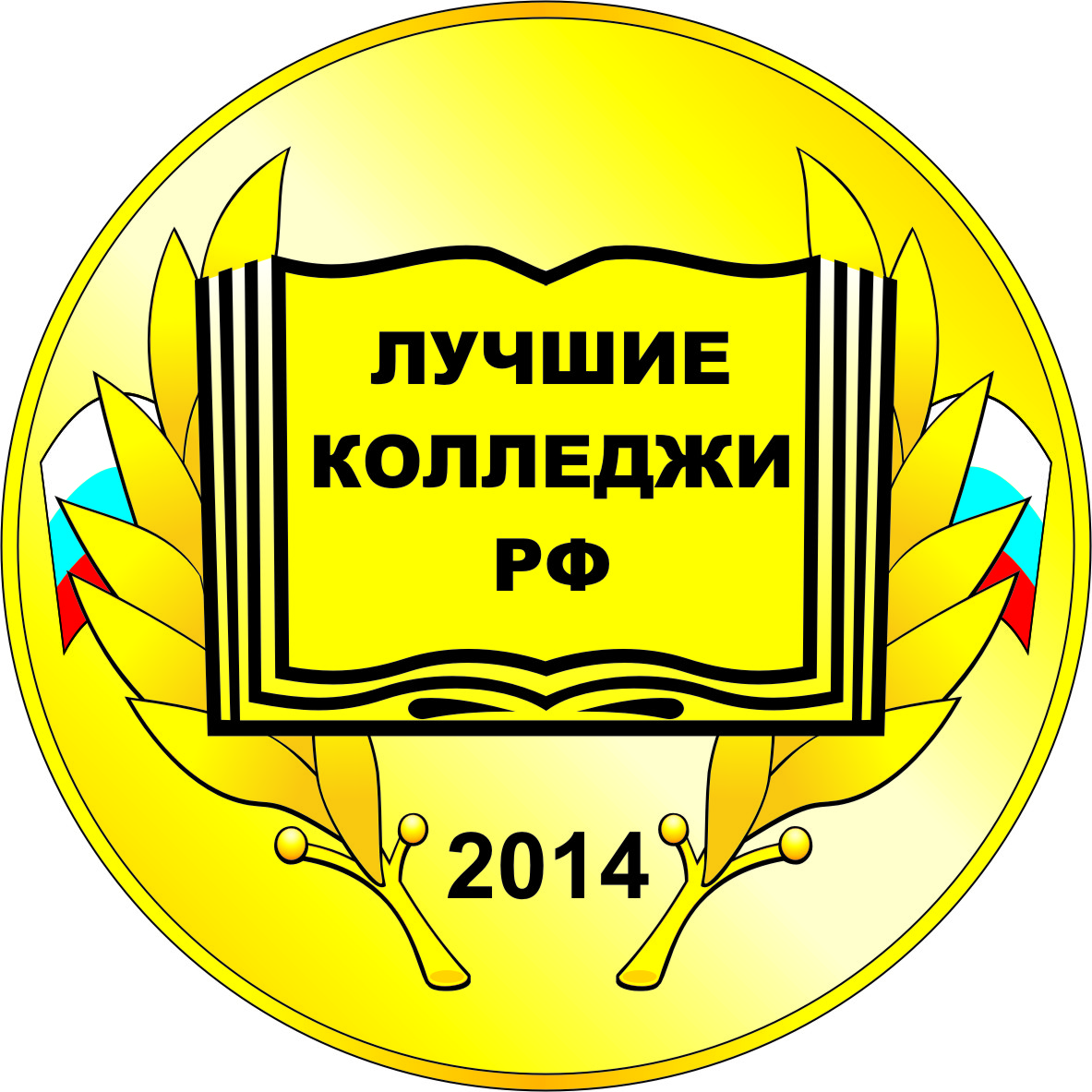 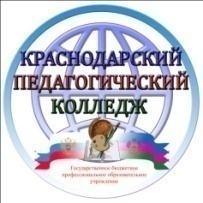 Вариативность охвата субъектов образовательного процесса проектной деятельностью
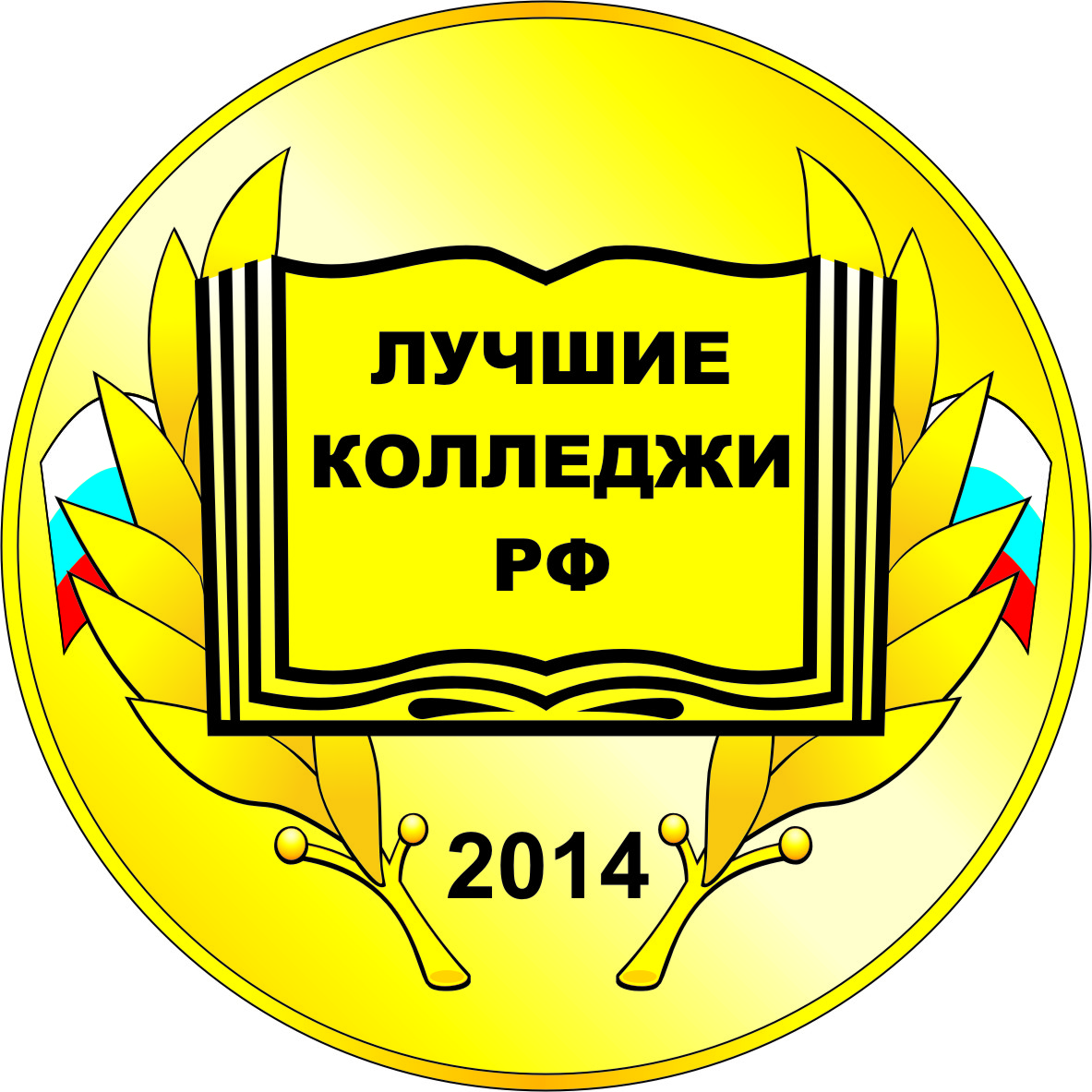 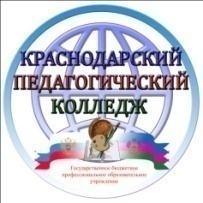 Индивидуальные траектории реализации проектов обучающихся
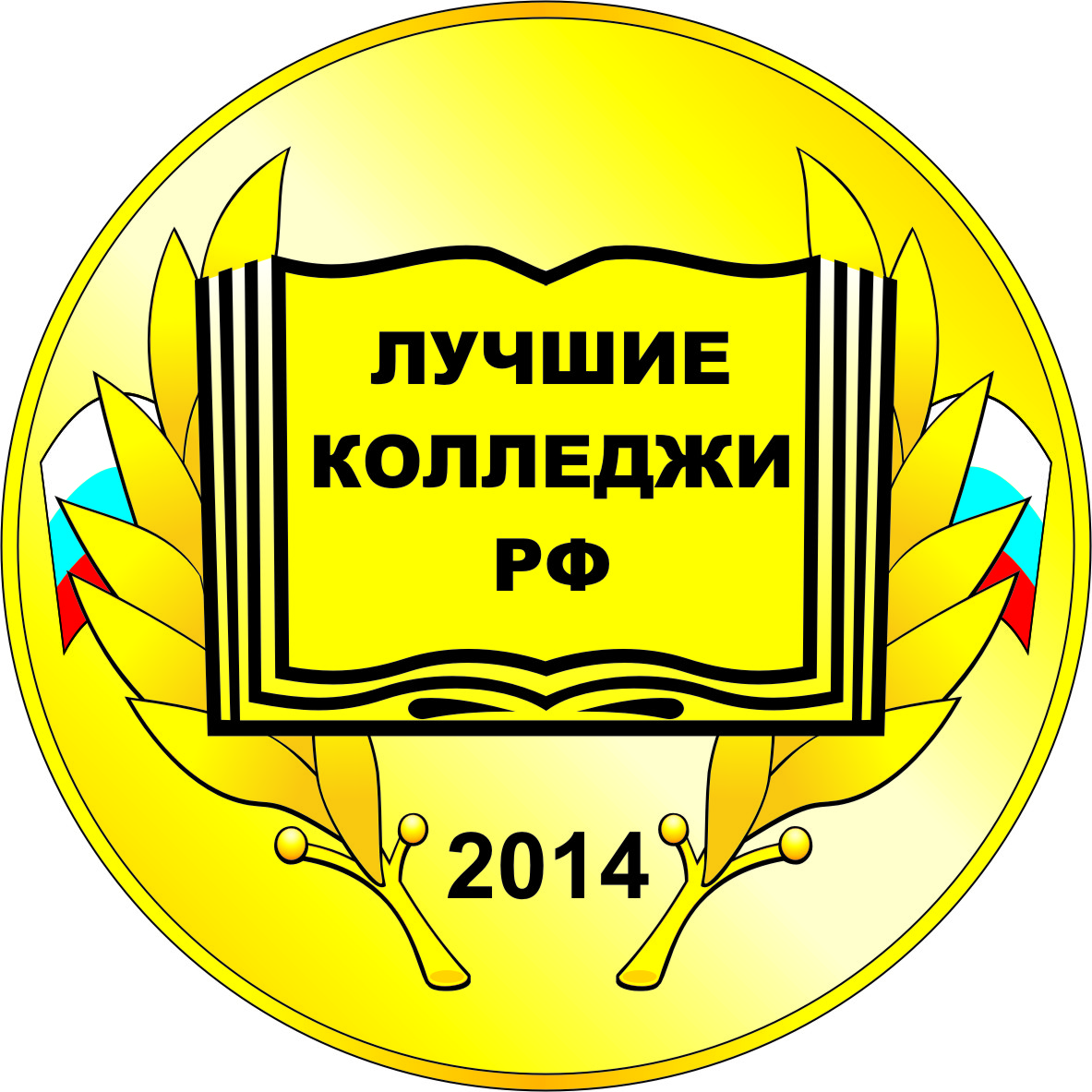 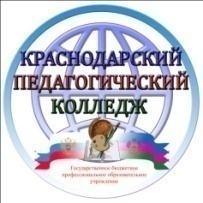 Реализация тематического общеколледжного проекта «Литературный бал» 
(январь 2016 г., открытое мероприятие-обмен опытом для преподавателей и студентов ПОО Краснодарского края)
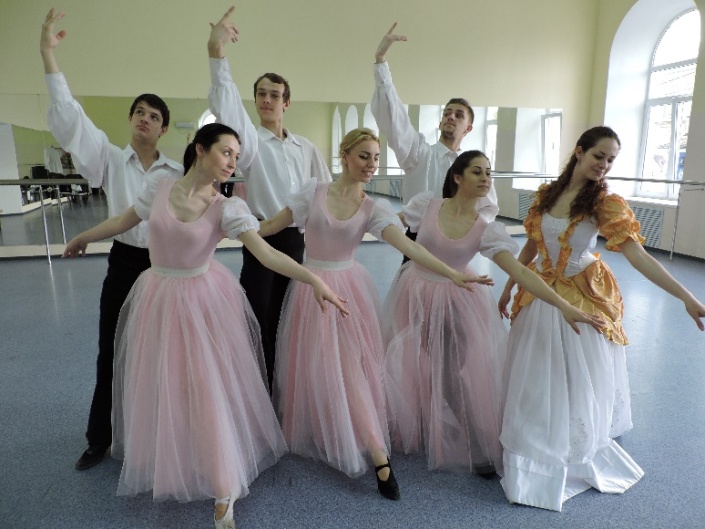 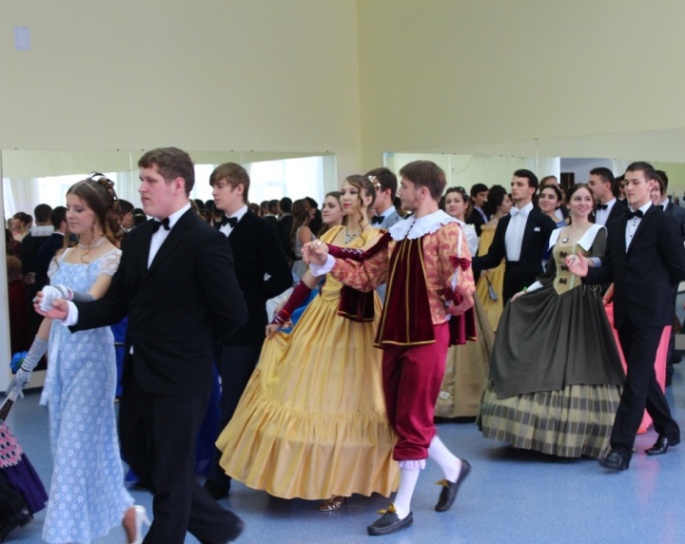 Освещение в средствах массовой информации 

(муниципальные Новости,  телеканал Кубань-24)
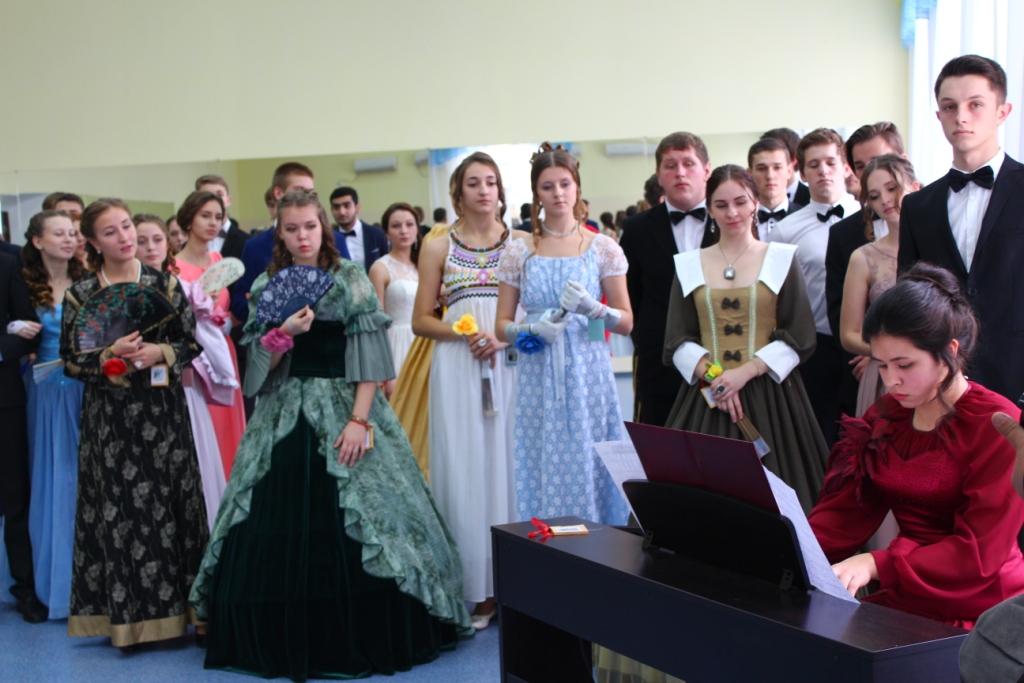 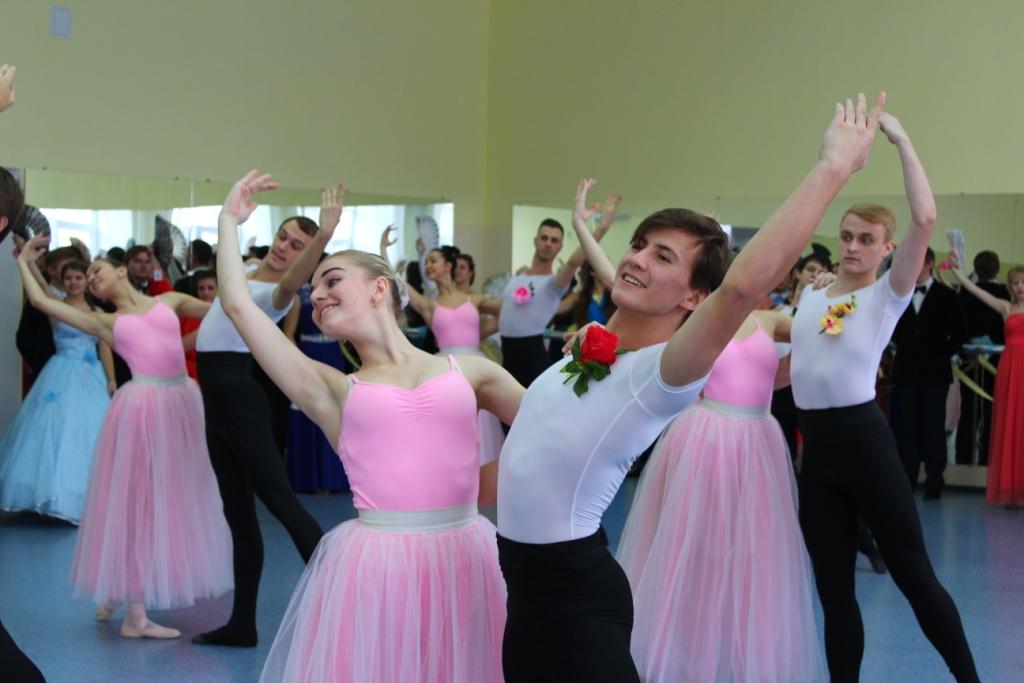 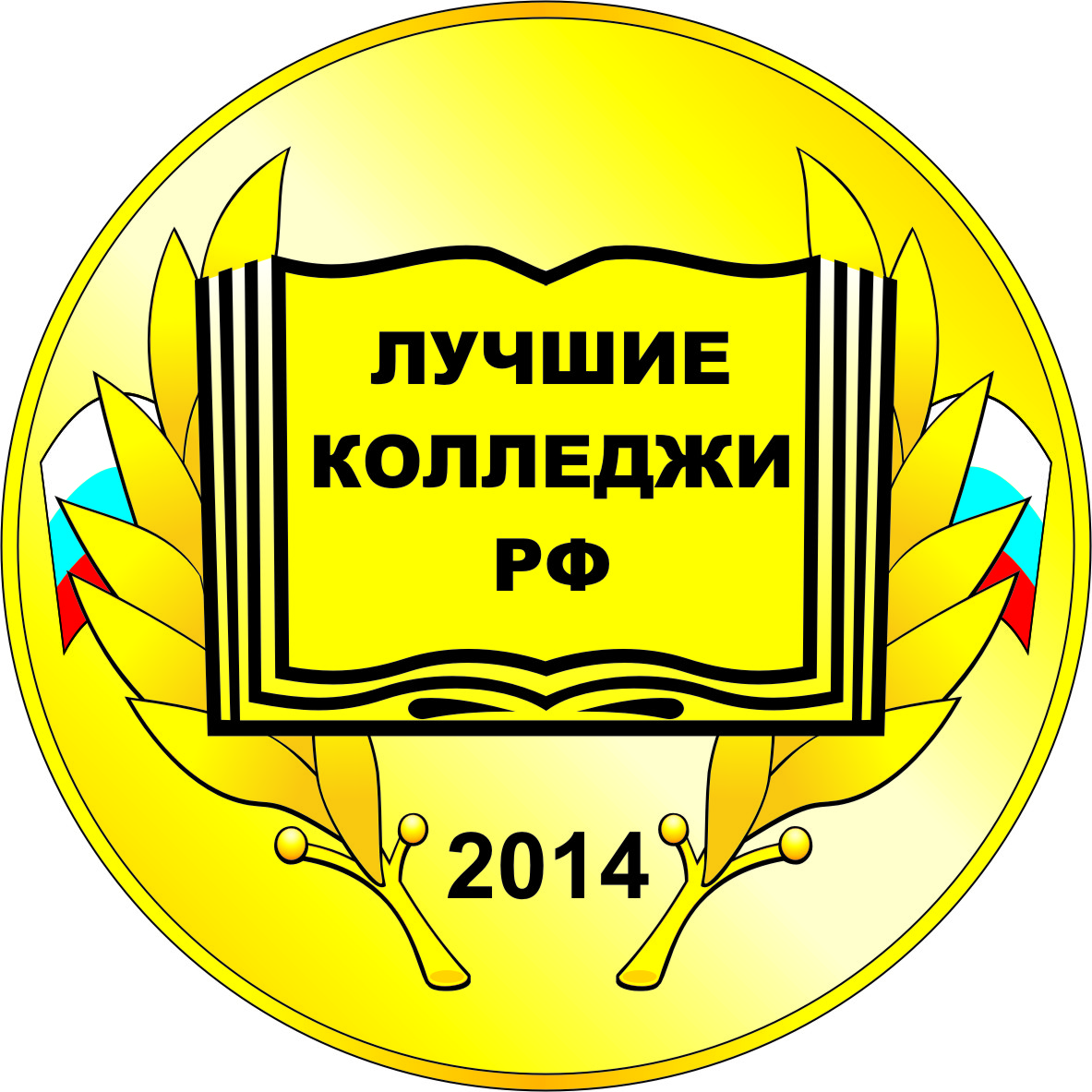 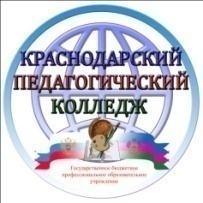 Реализация студенческих социально-значимых проектов
Участие студентов в краевой конференции «Инновационные проекты в профессиональной деятельности обучающихся» 06 декабря 2016 г.
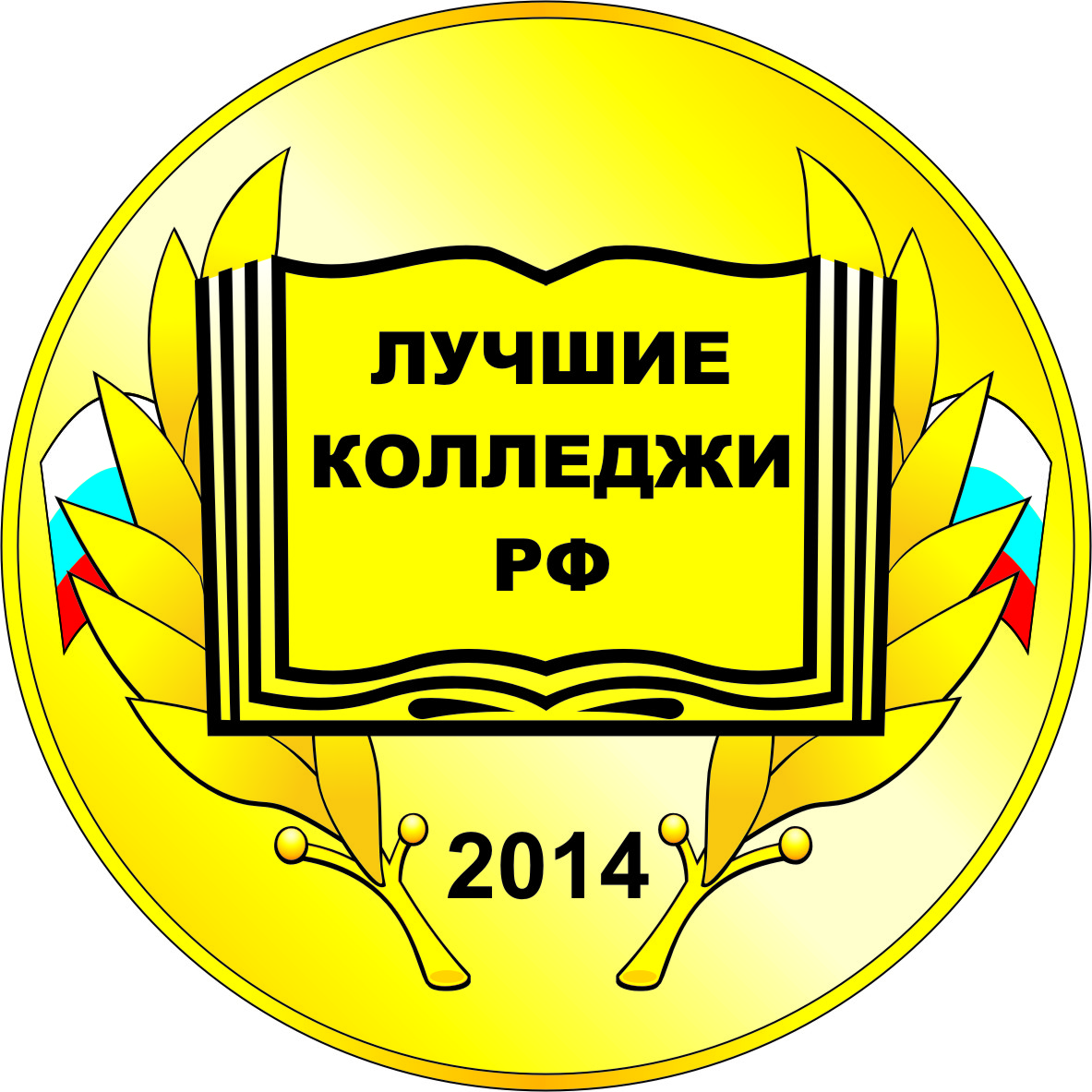 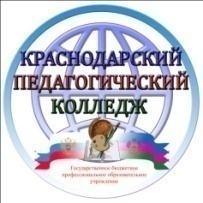 Механизм реализации программы
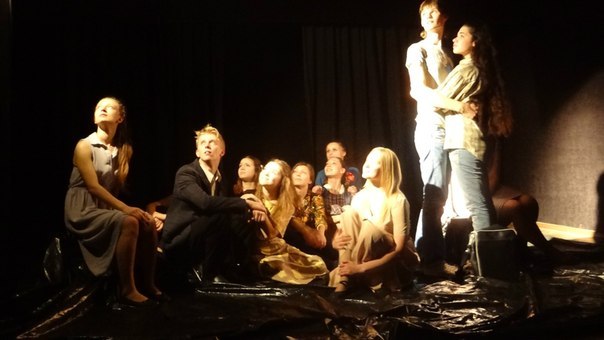 Проекты учебных групп:
"История Краснодара в деталях" 
"Стране мы душу посвятим" 
"Детская литературная карта Кубани" 
"Детство опаленное войной" 
"СВИД- содружество вожатых и детей»
«Войди в природу другом»
«Музей игрушки»
«Молодость предков - зеркало потомков»
«Русь святая, храни веру православную»
«Этнографическая палитра Кубани» и др.
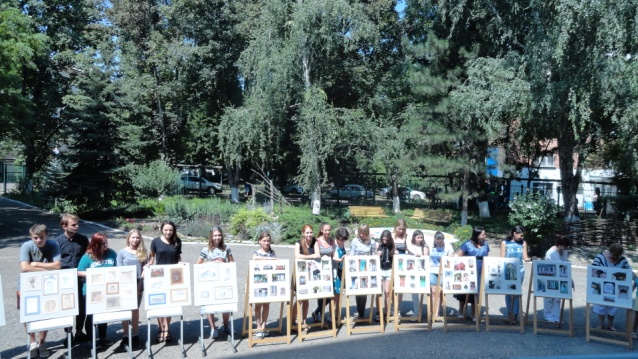 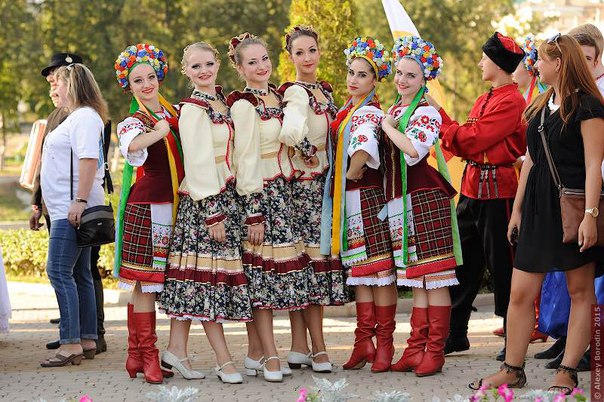 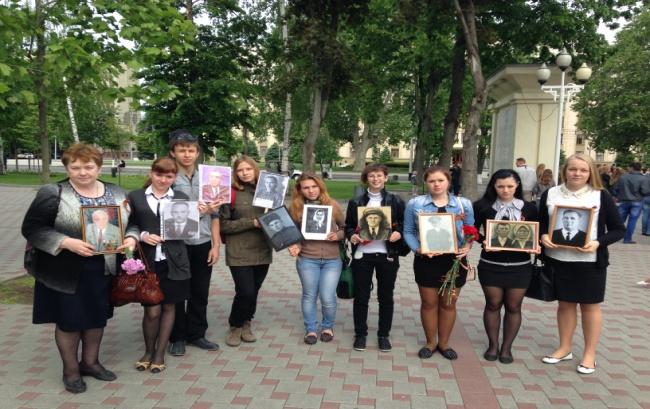 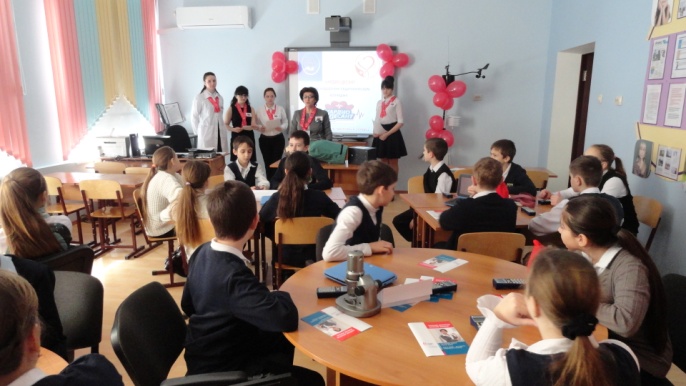 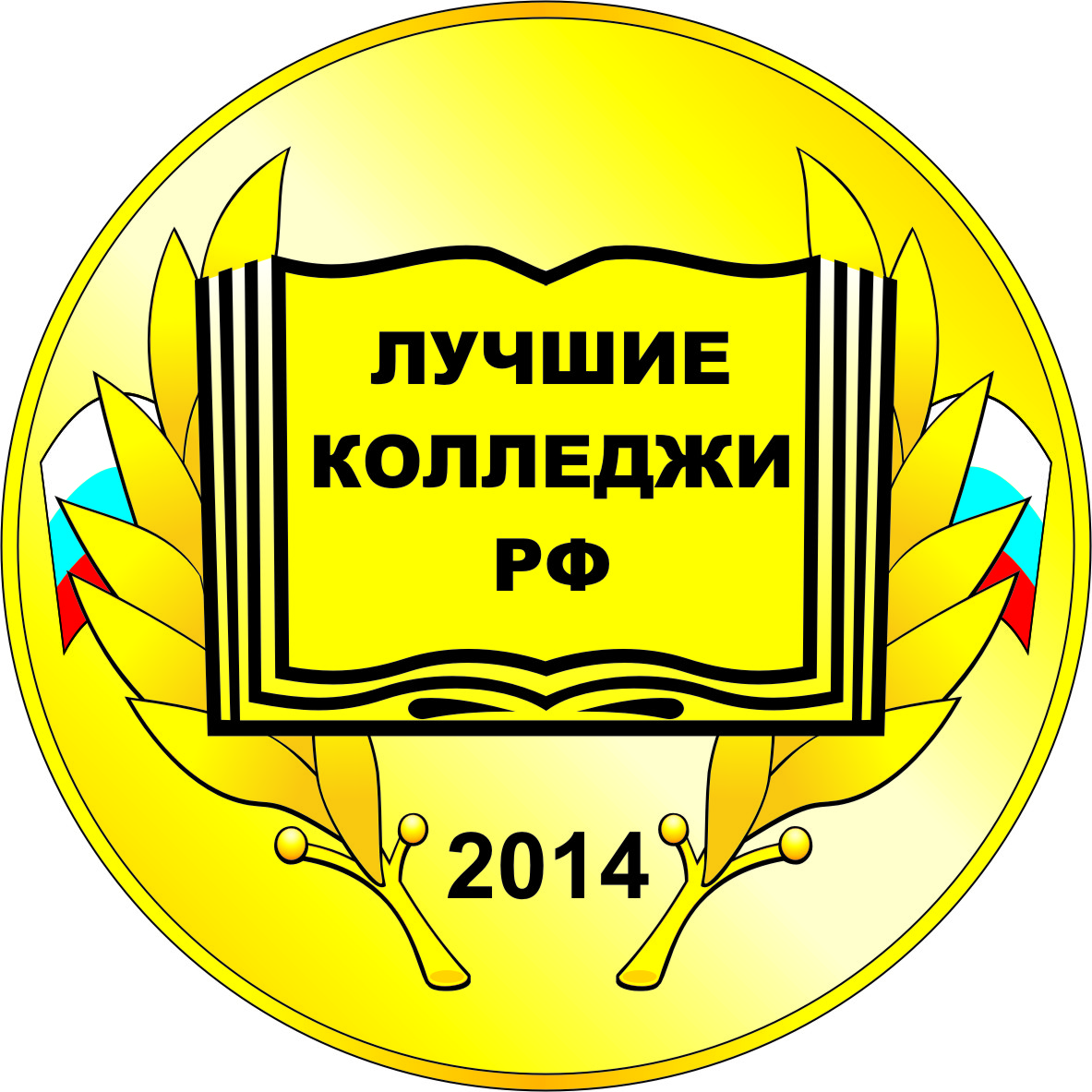 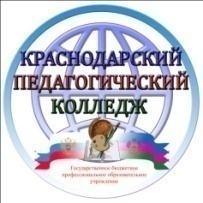 Количественные показатели результативности реализации проектной деятельности
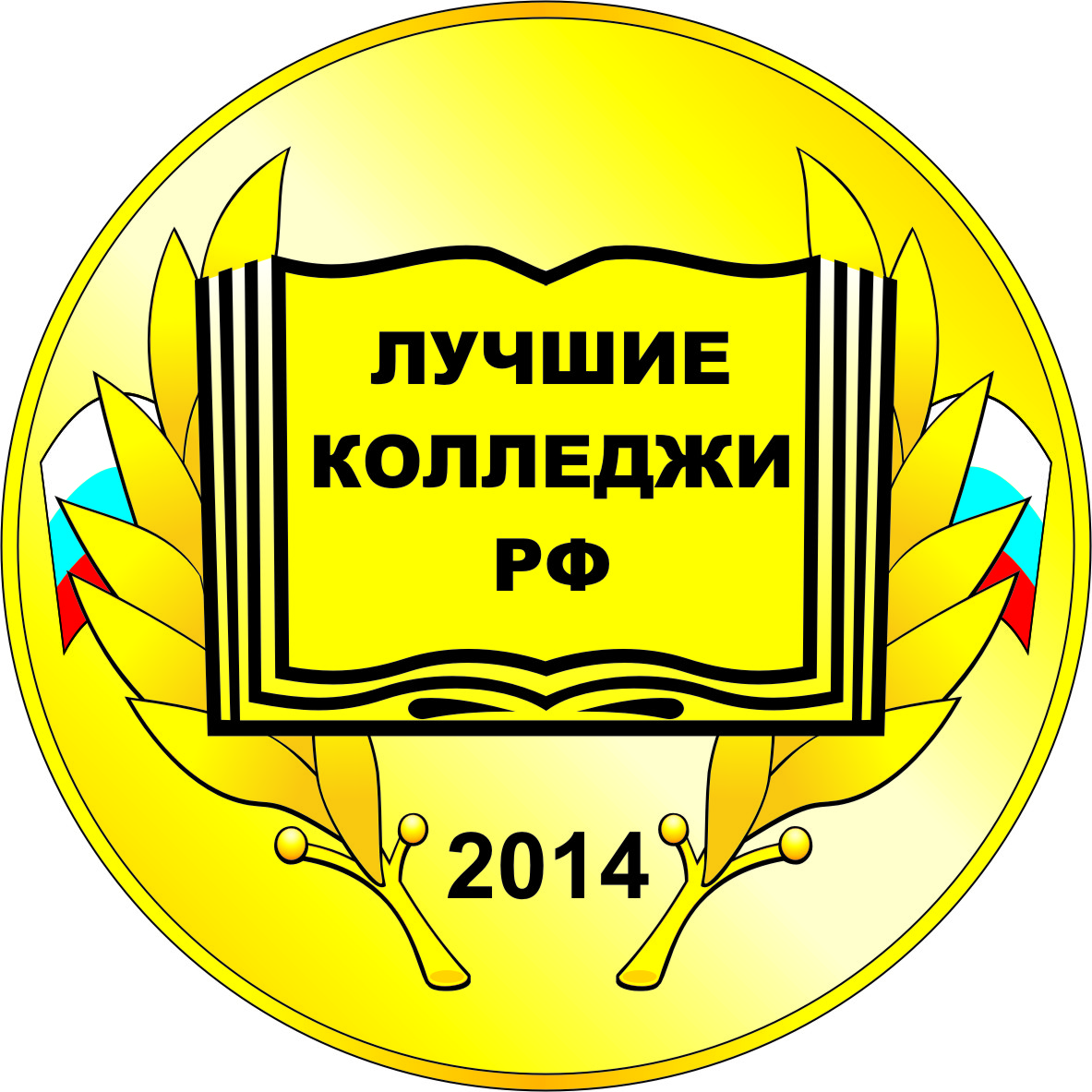 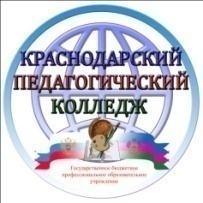 Обобщение и трансляция промежуточного опыта реализации проектной деятельности
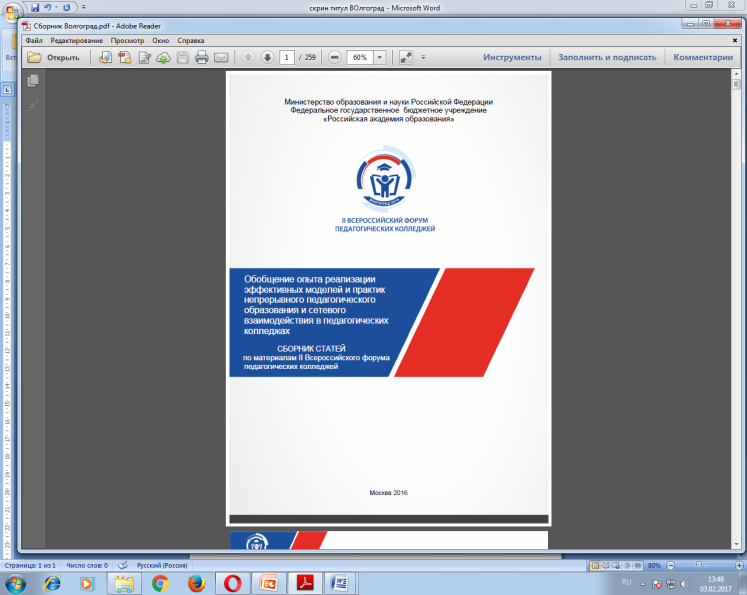 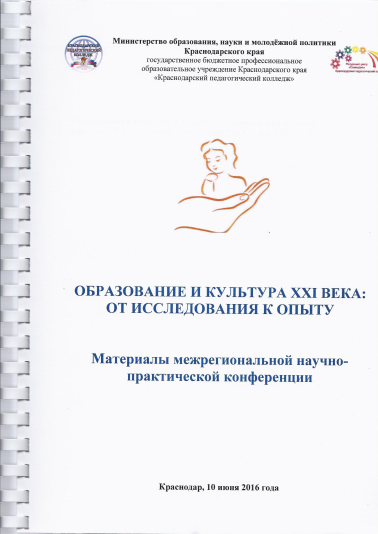 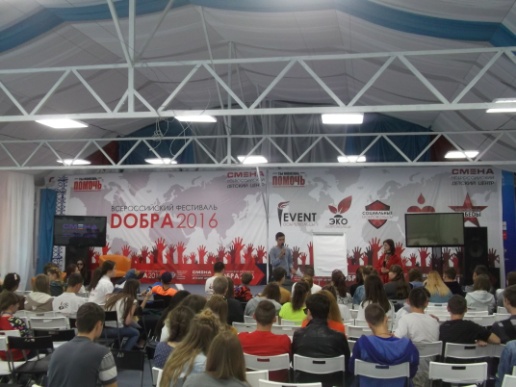 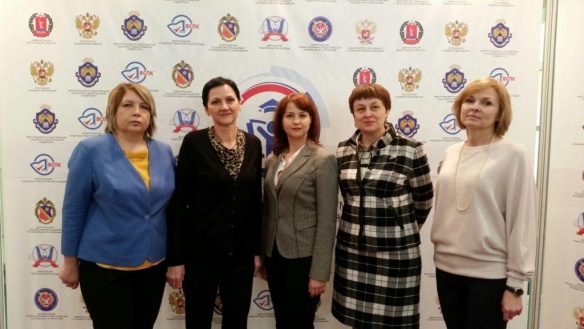 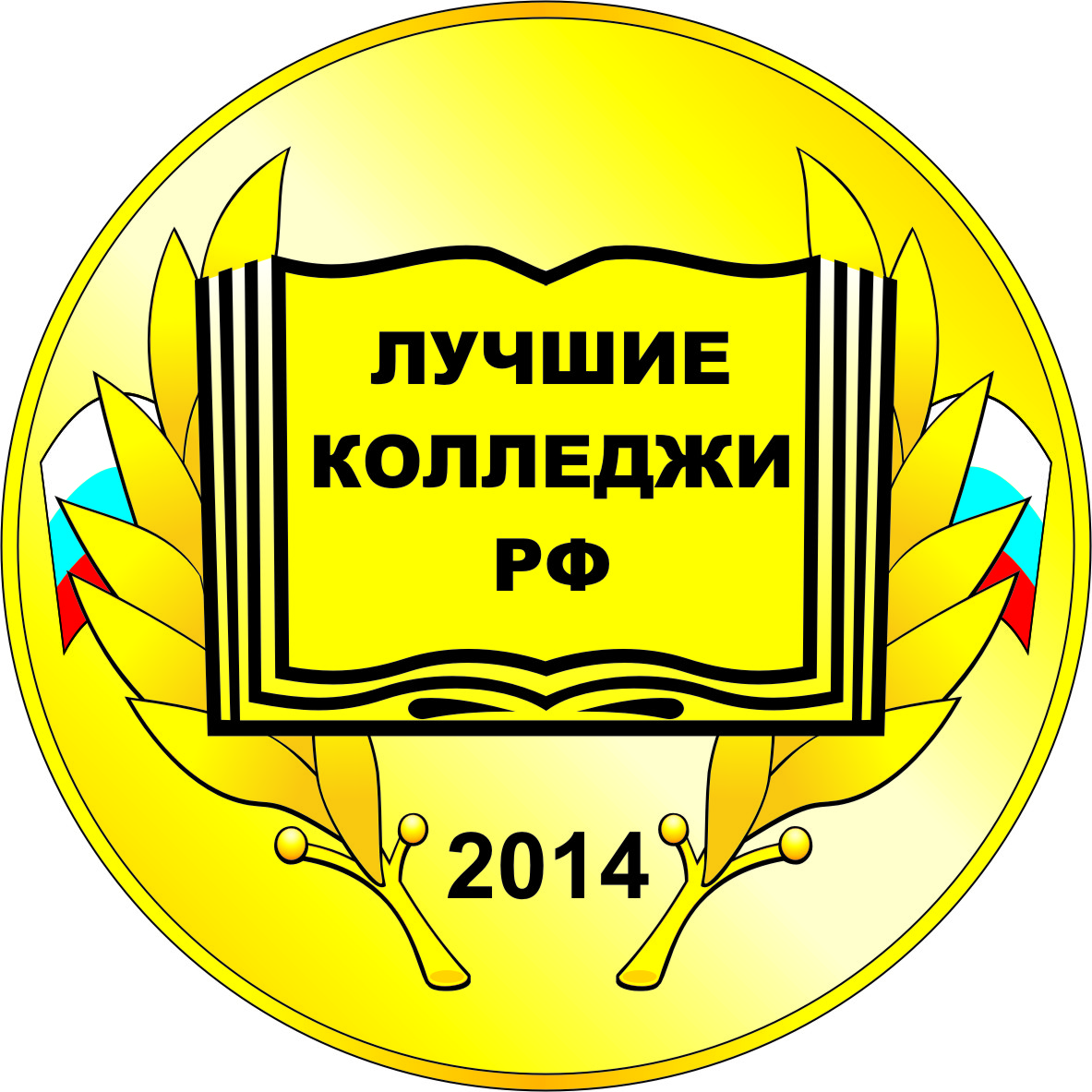 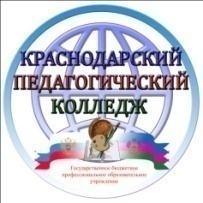 Отзывы социальных партнёров, признание значимости деятельности
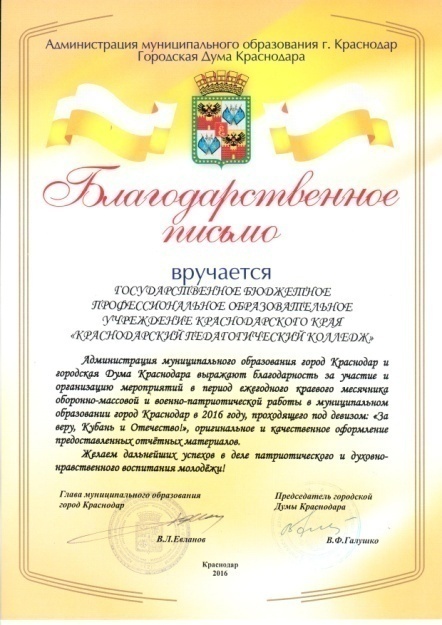 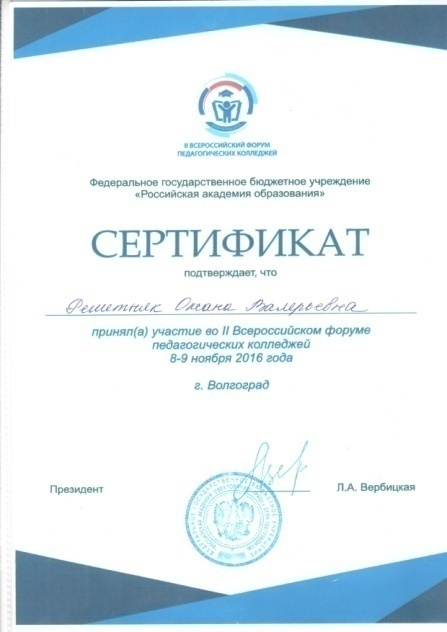 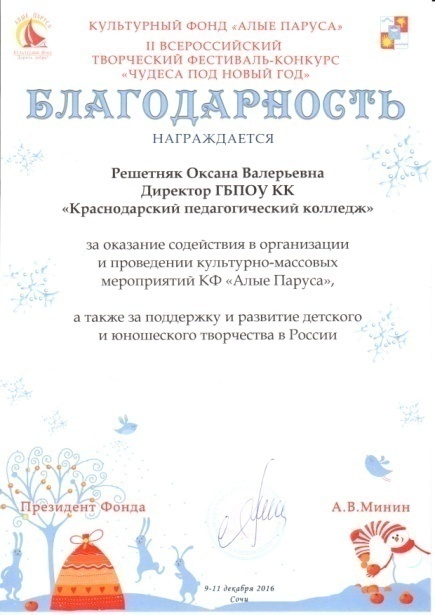 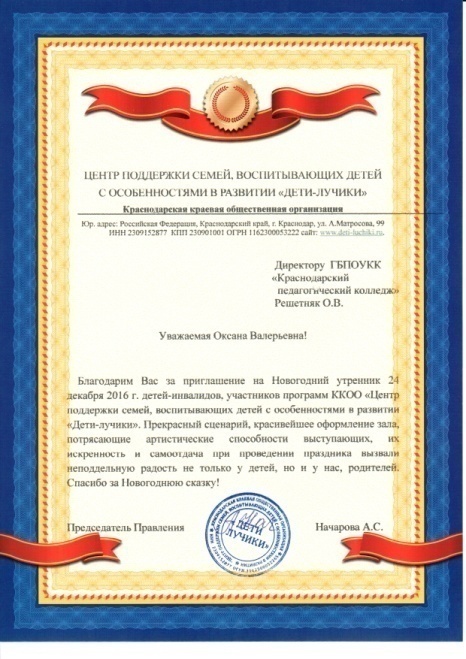 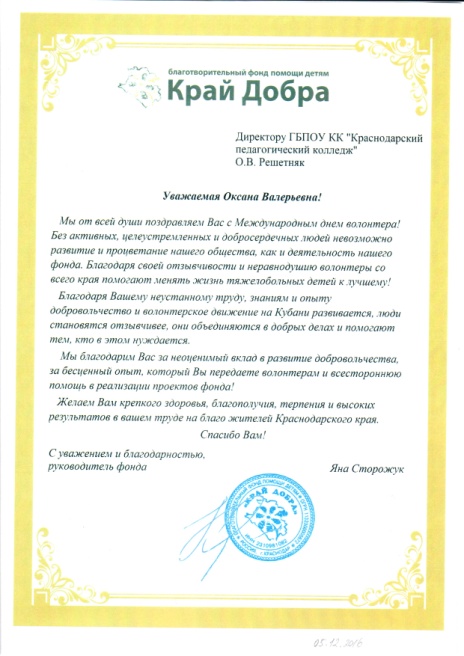 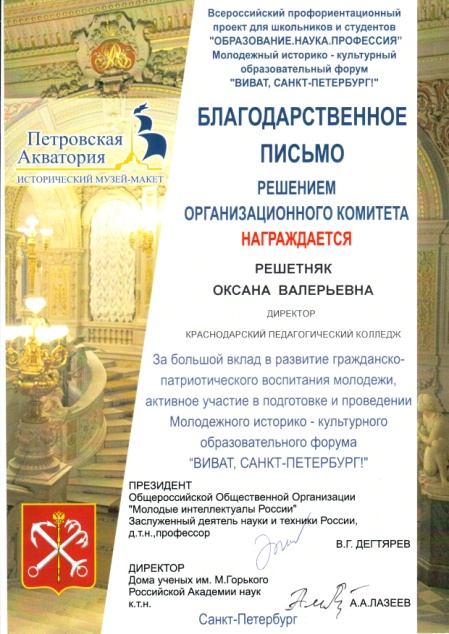 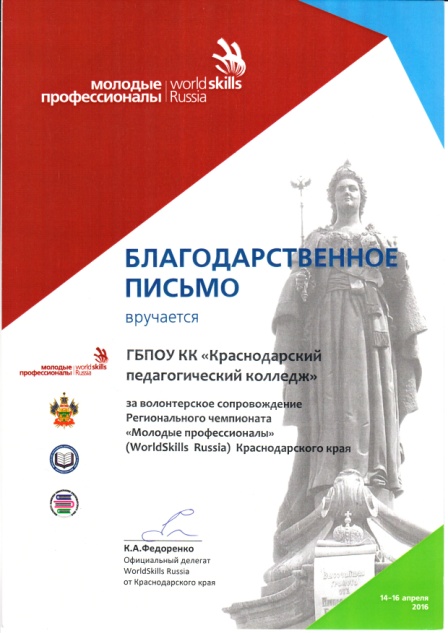 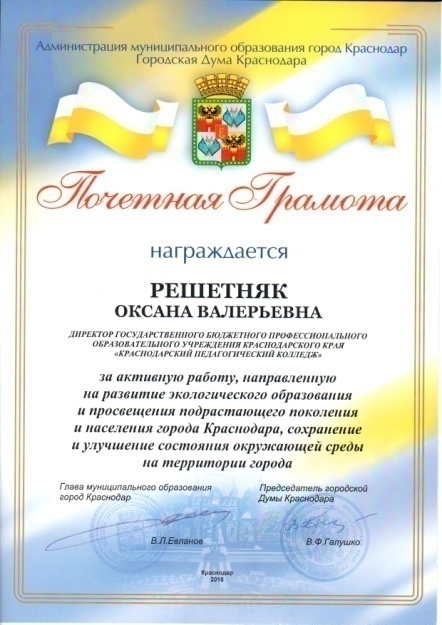 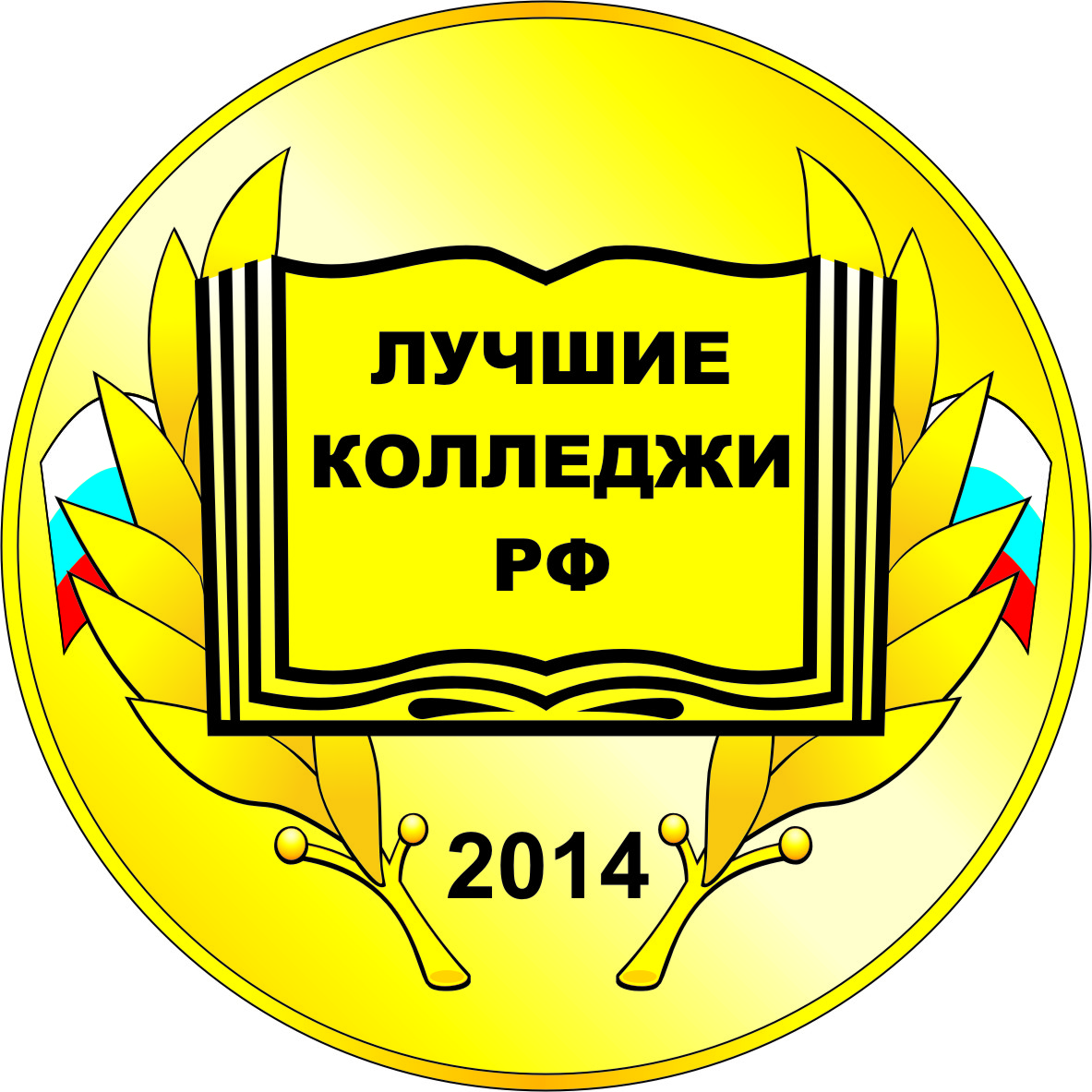 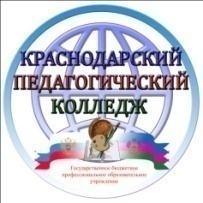 Педагоги не могут успешно кого-то учить, если в это же время усердно 
не учатся сами.


 Али Апшерони, 
ученый, общественный деятель
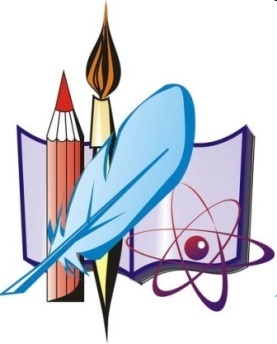